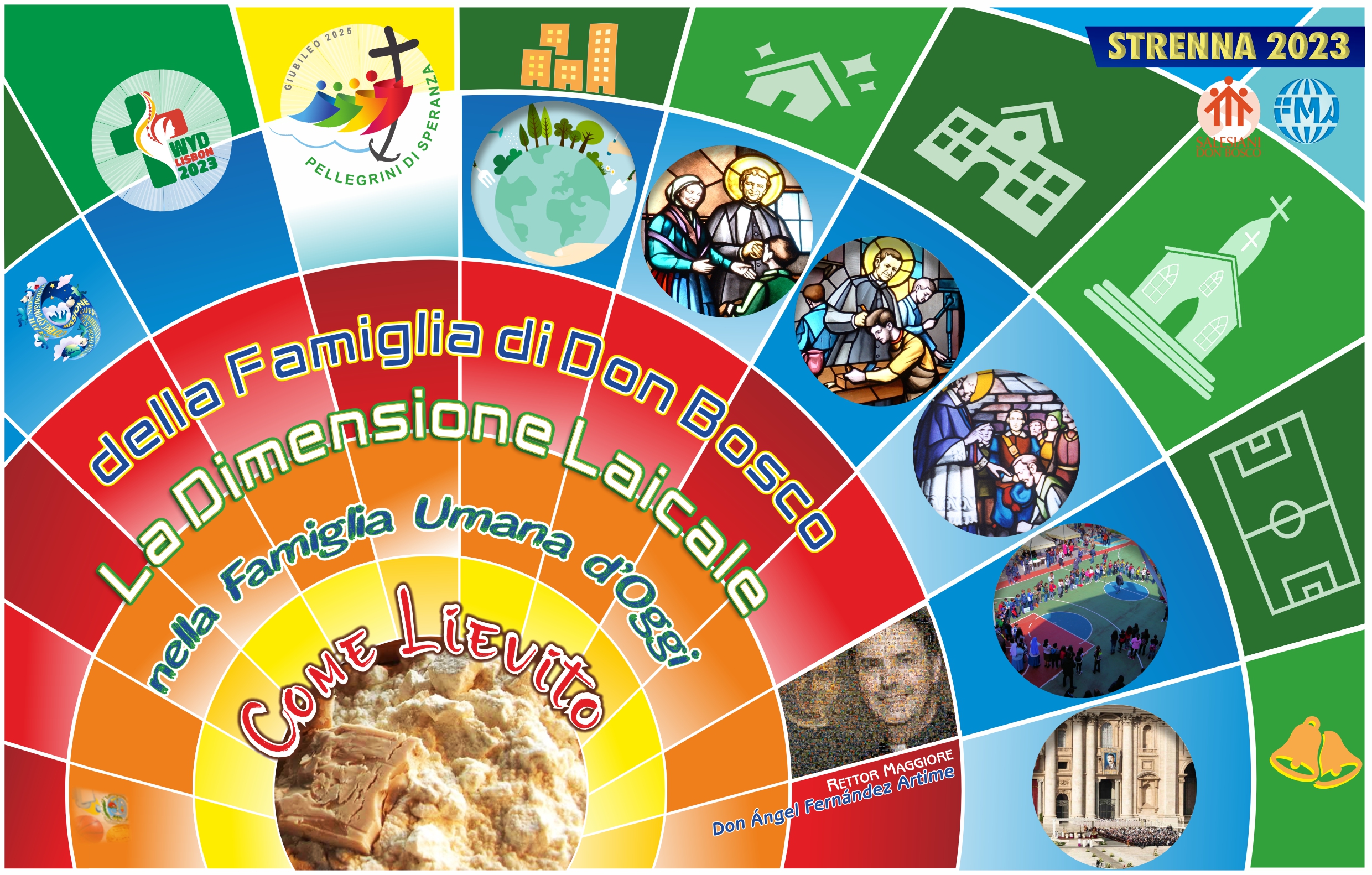 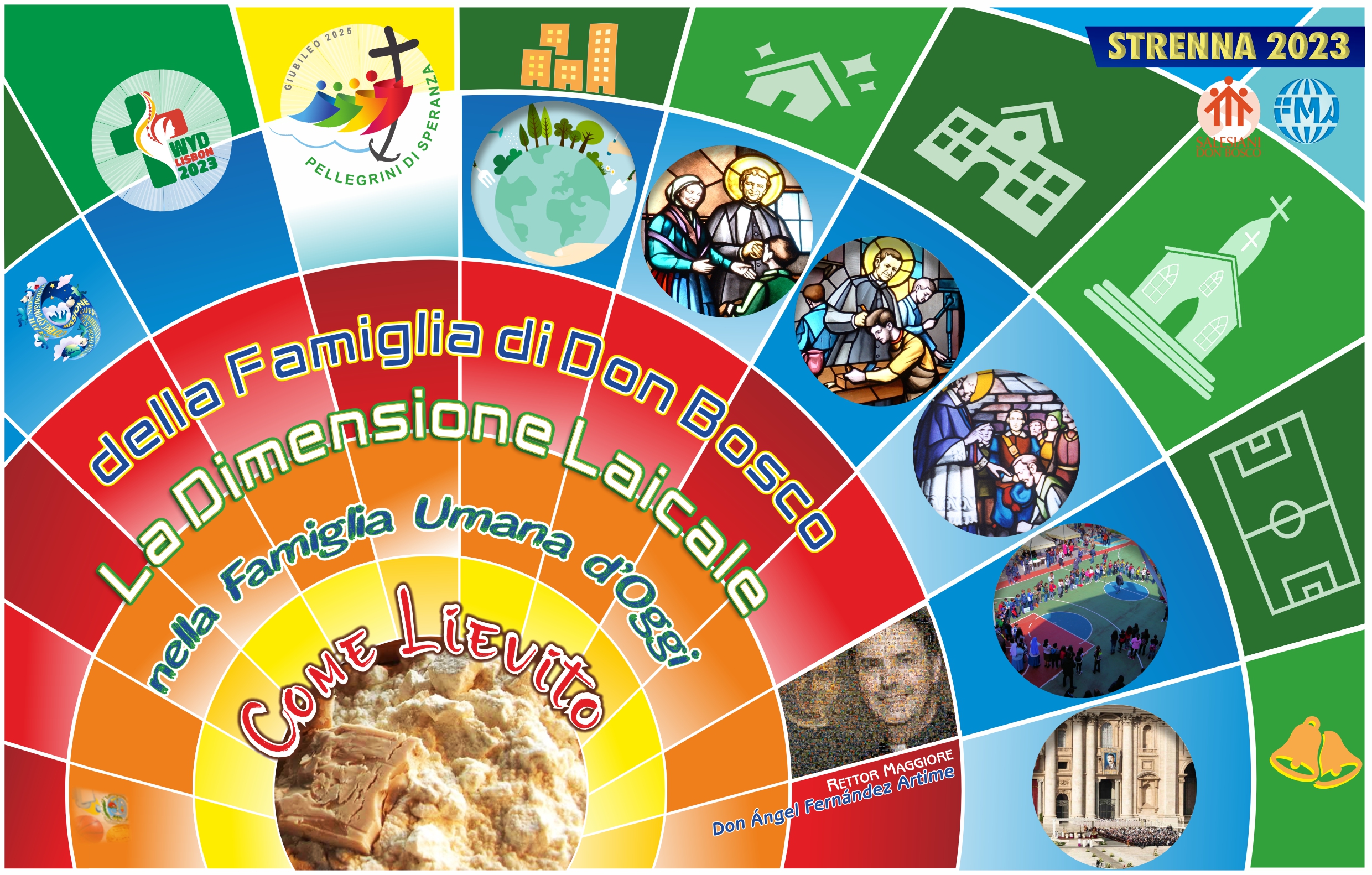 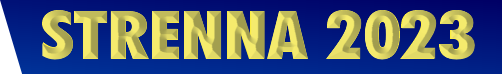 Cuore
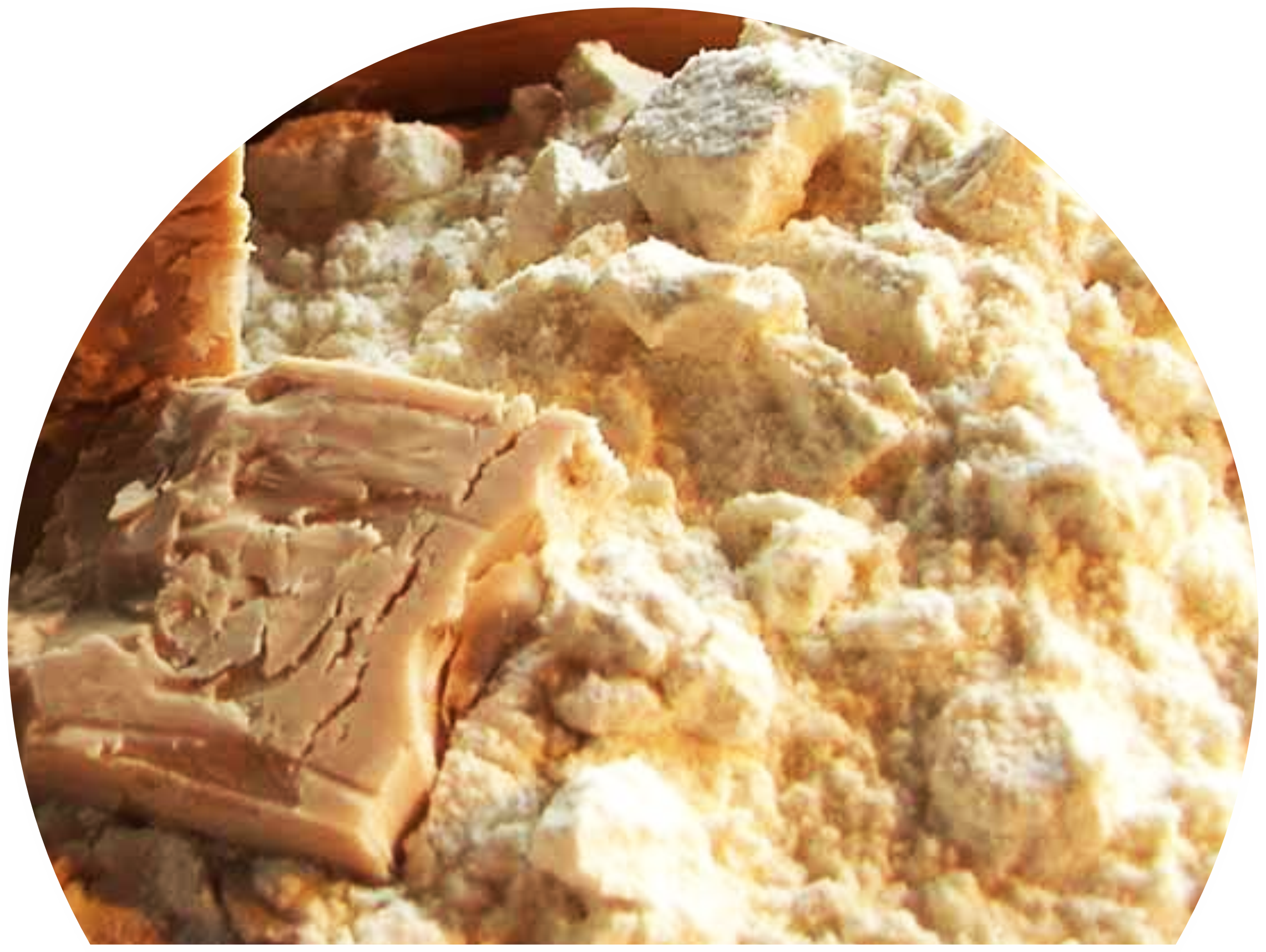 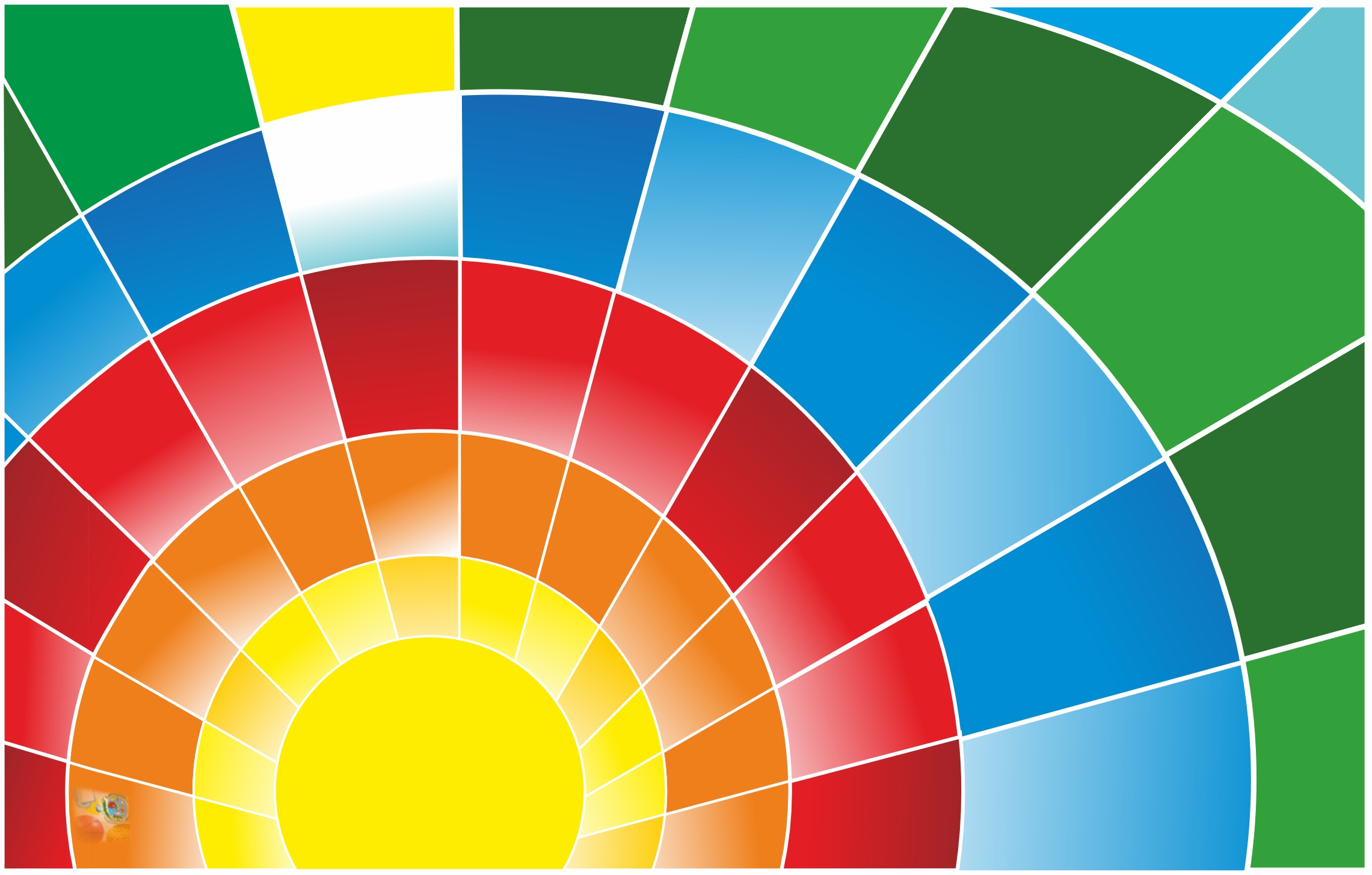 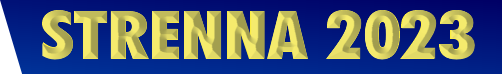 Testo
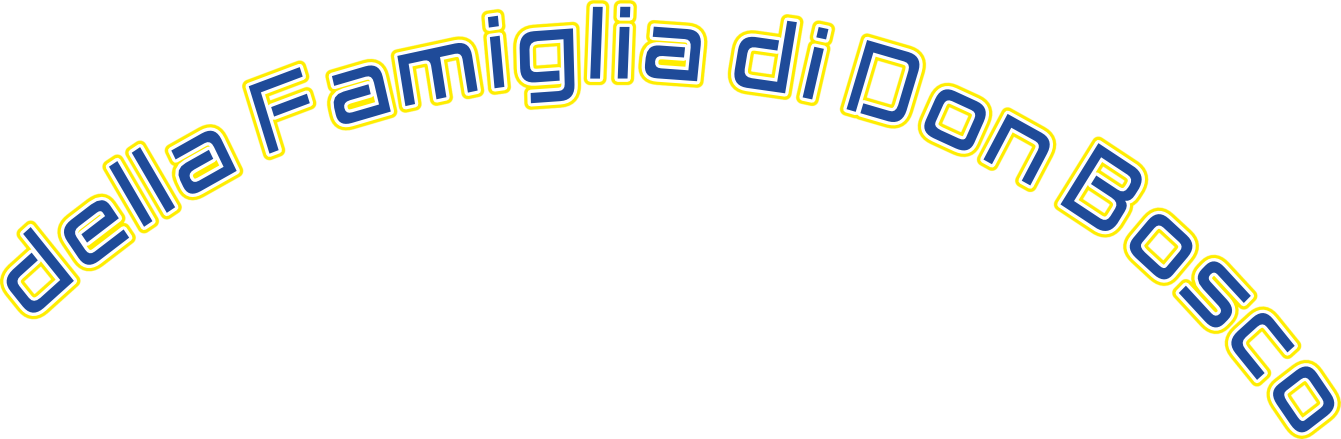 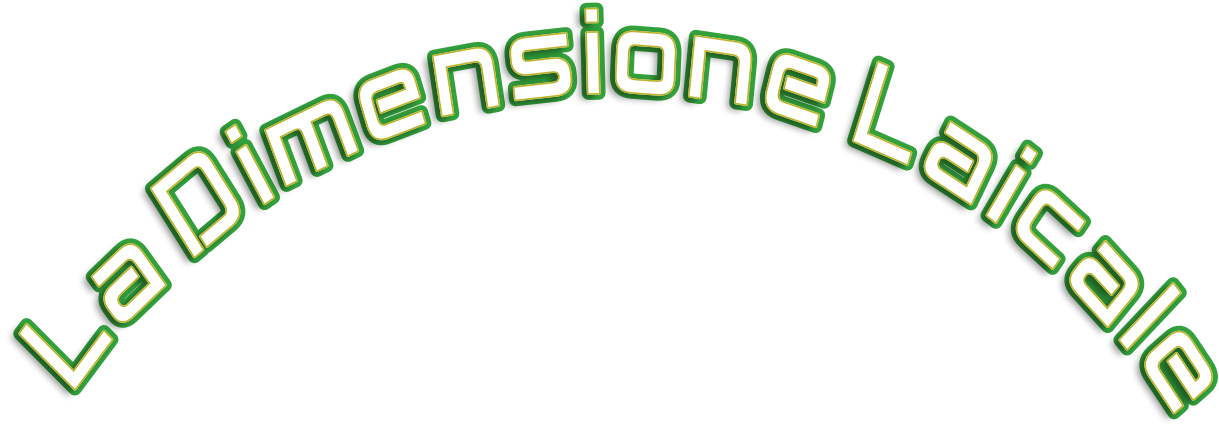 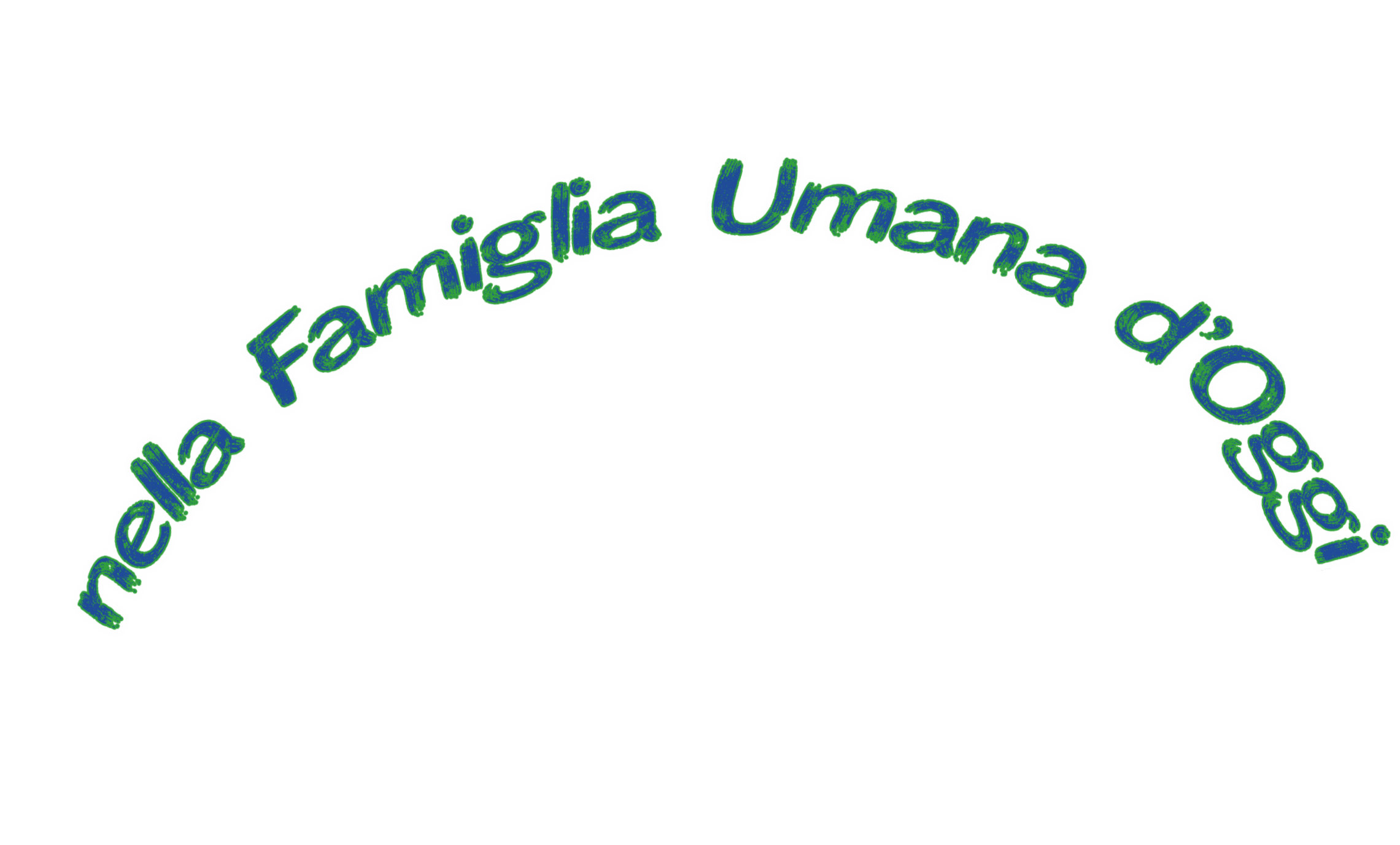 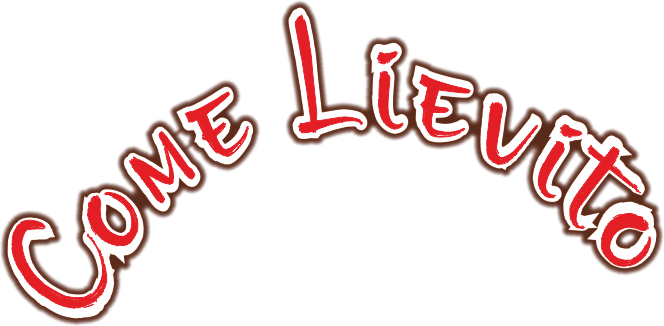 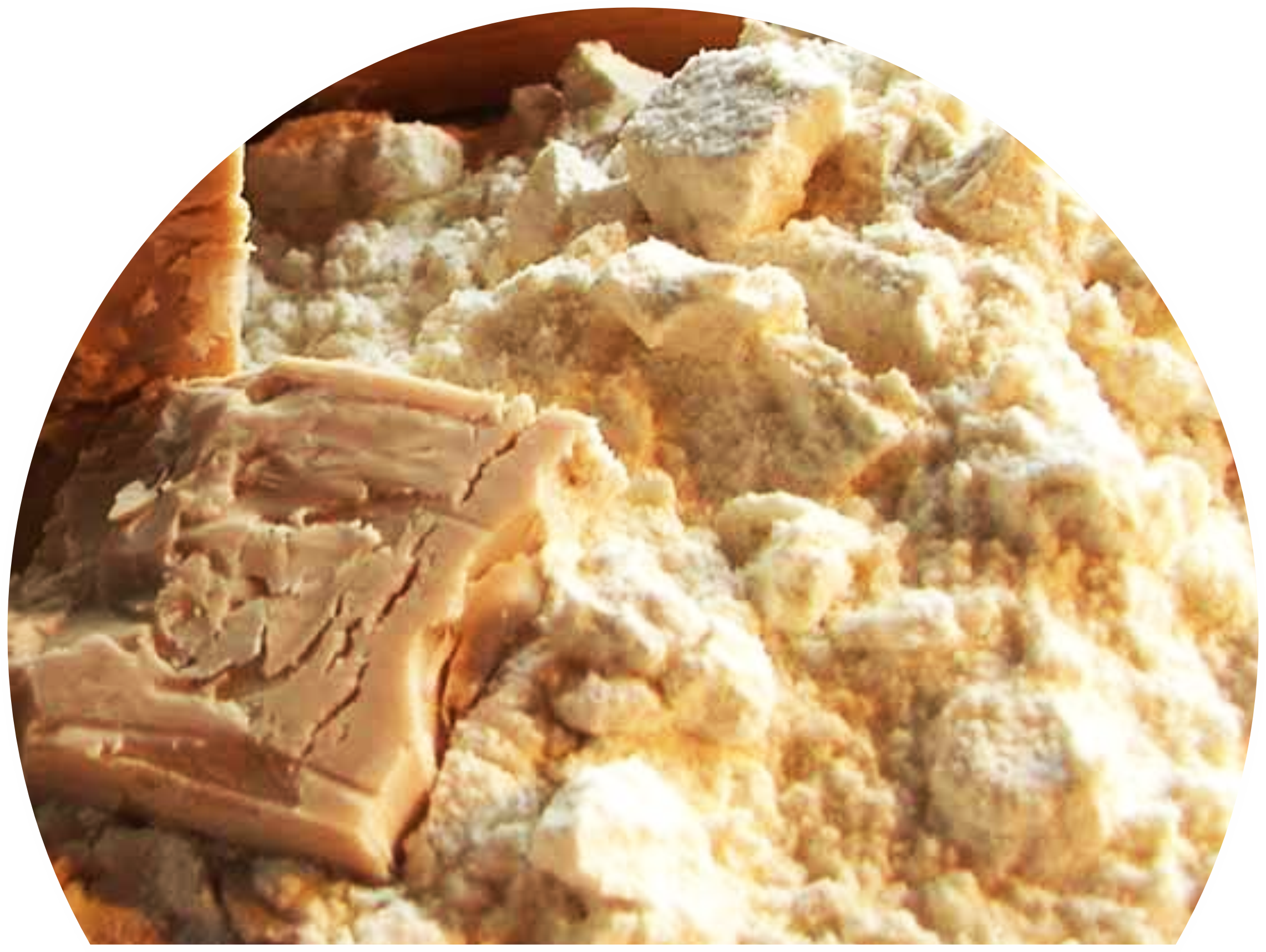 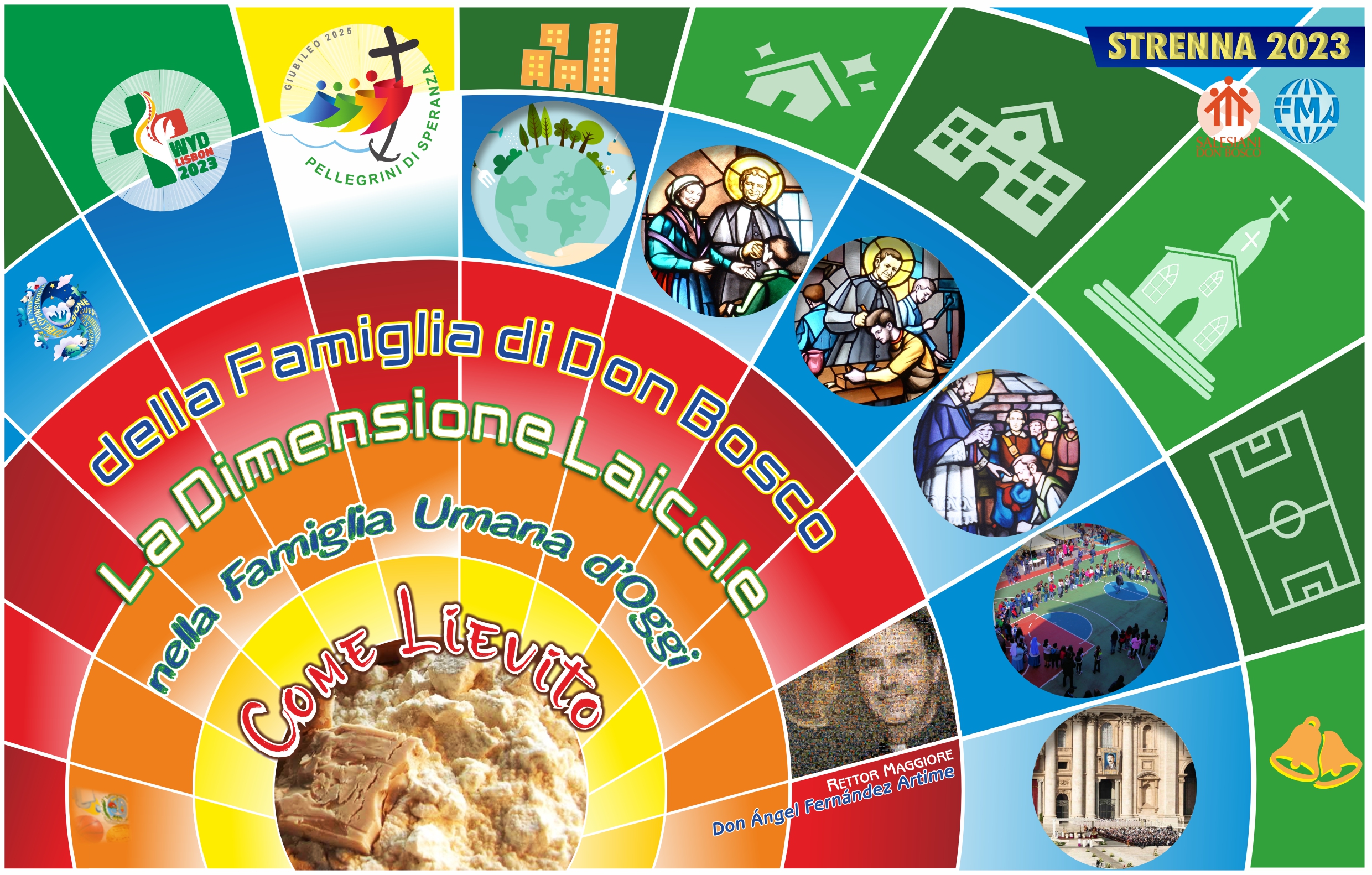 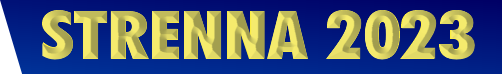 6.Cerchi
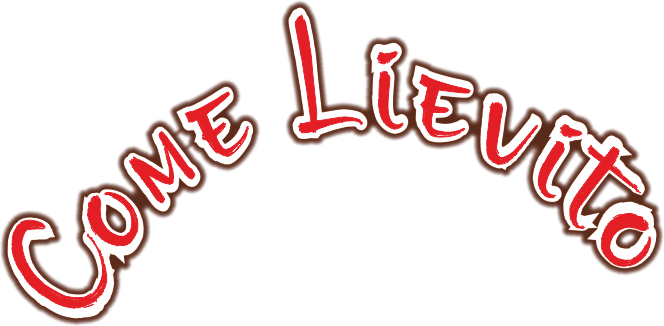 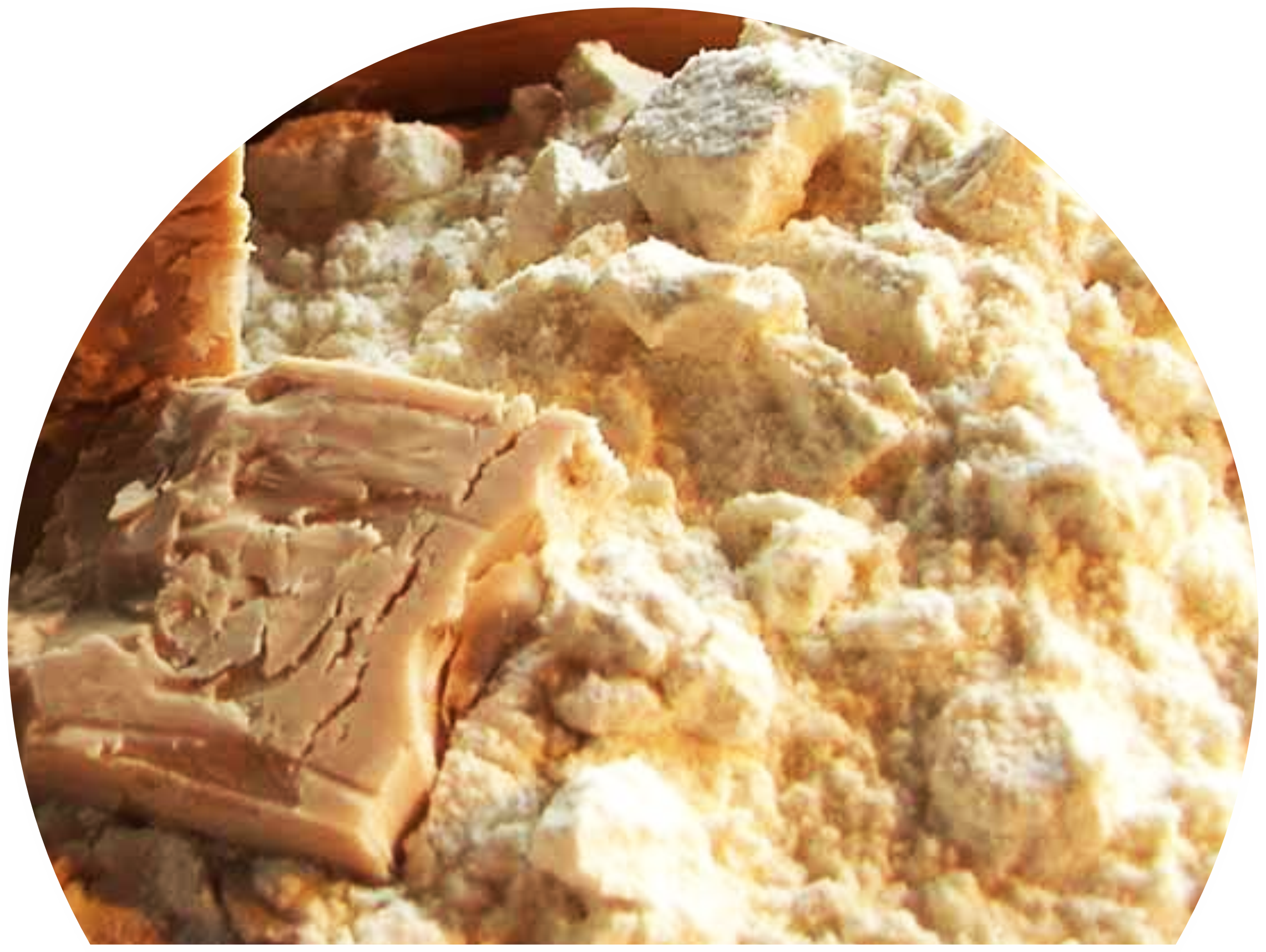 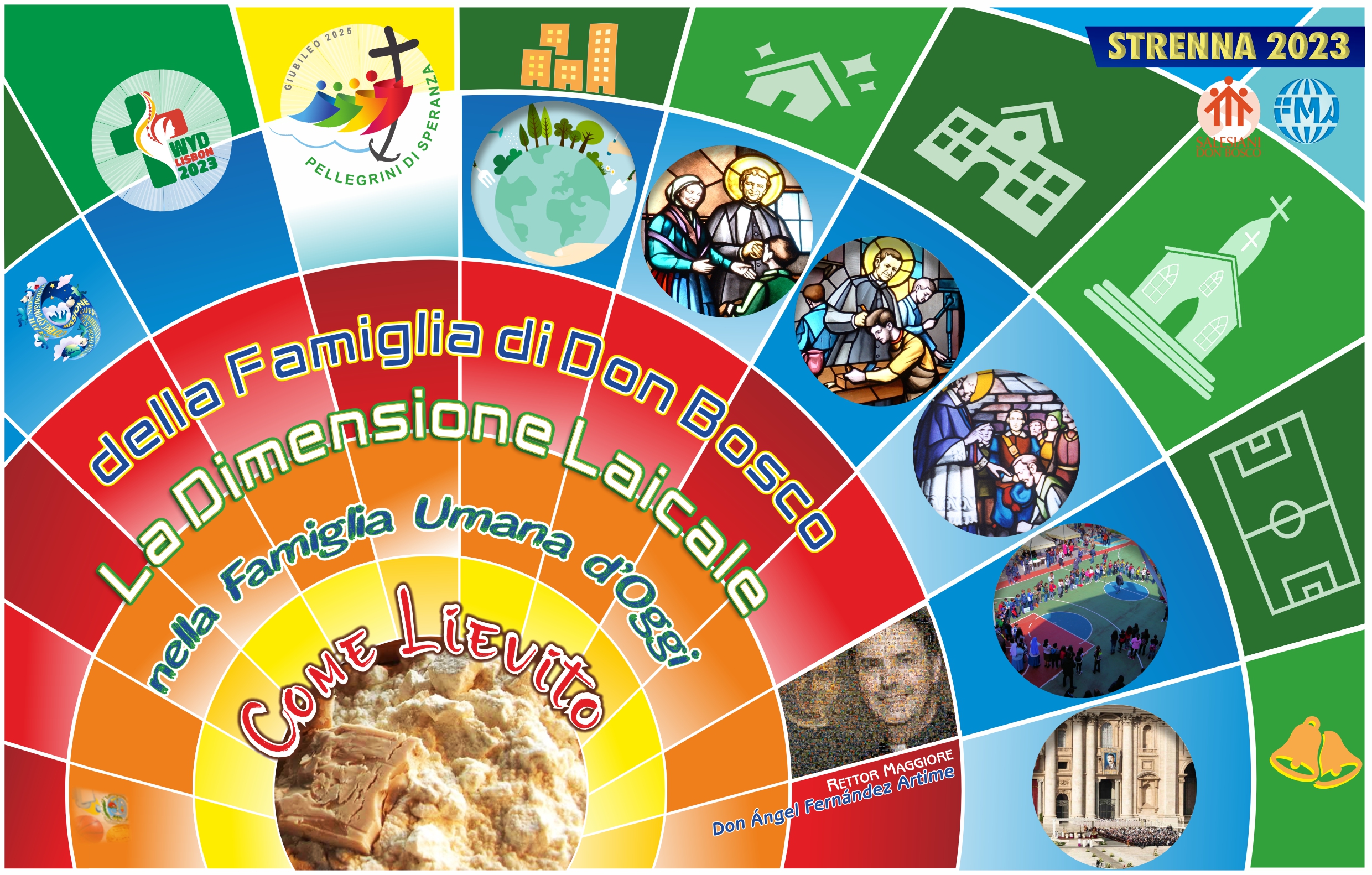 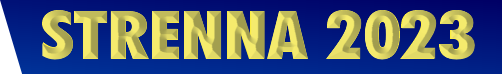 12.Raggi
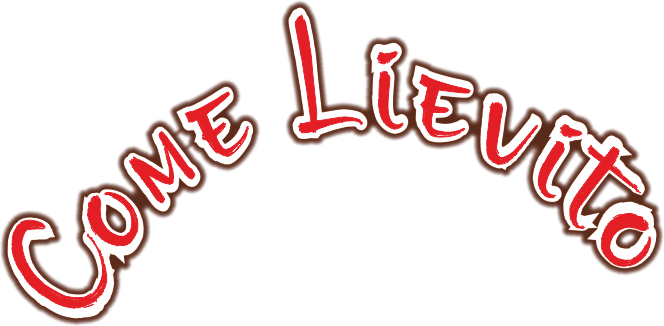 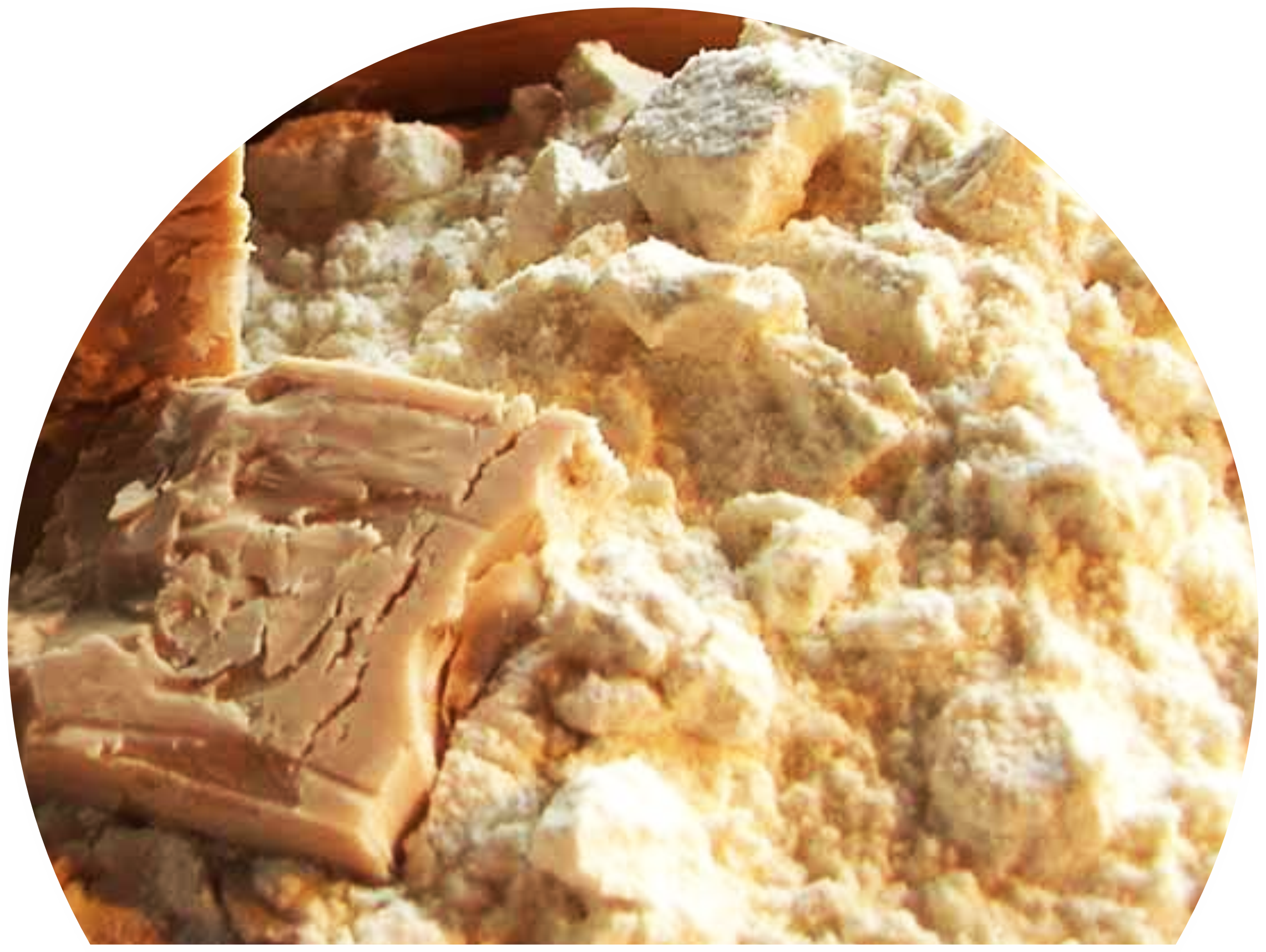 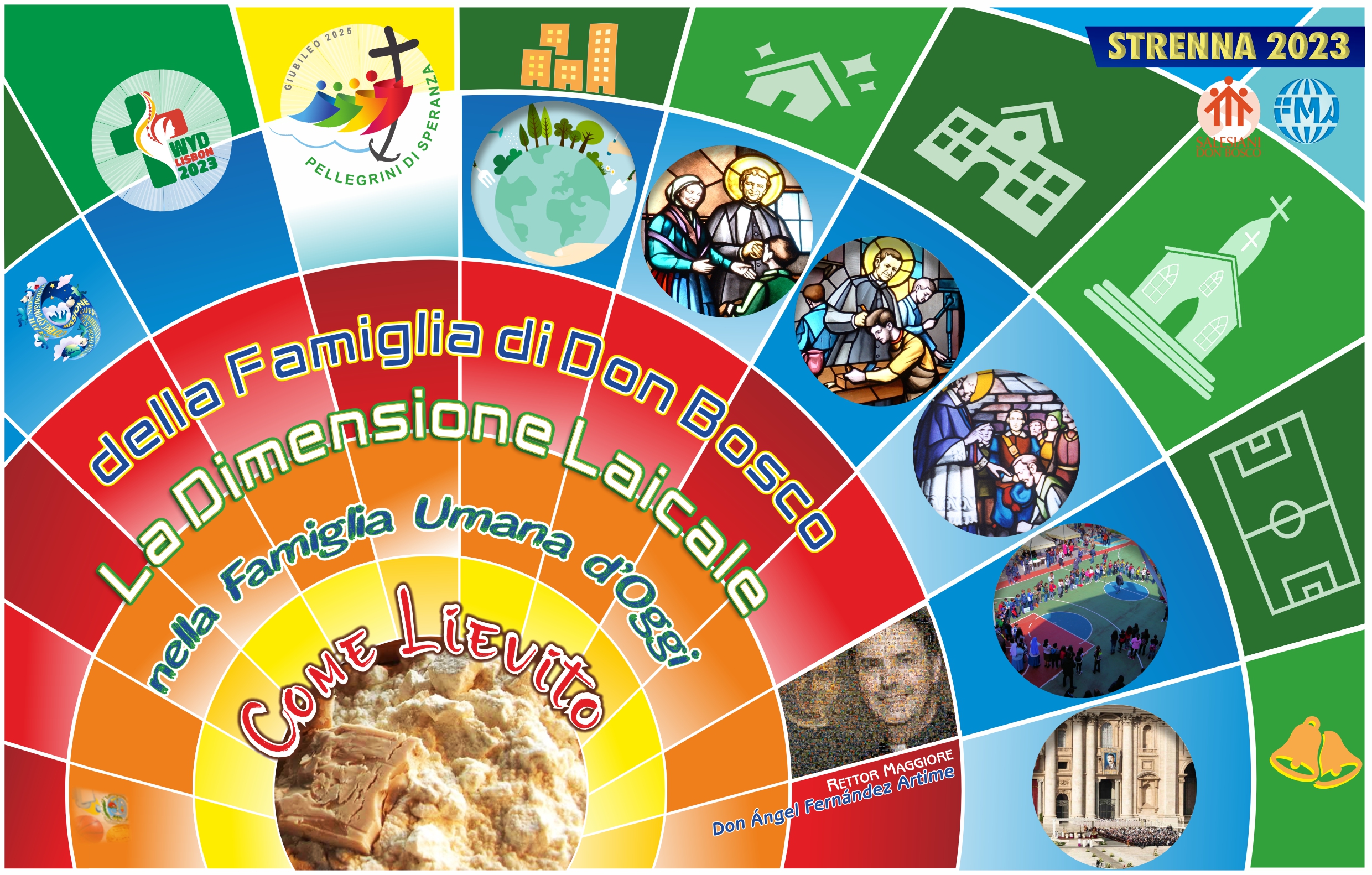 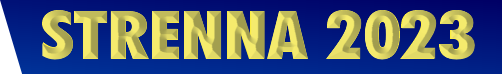 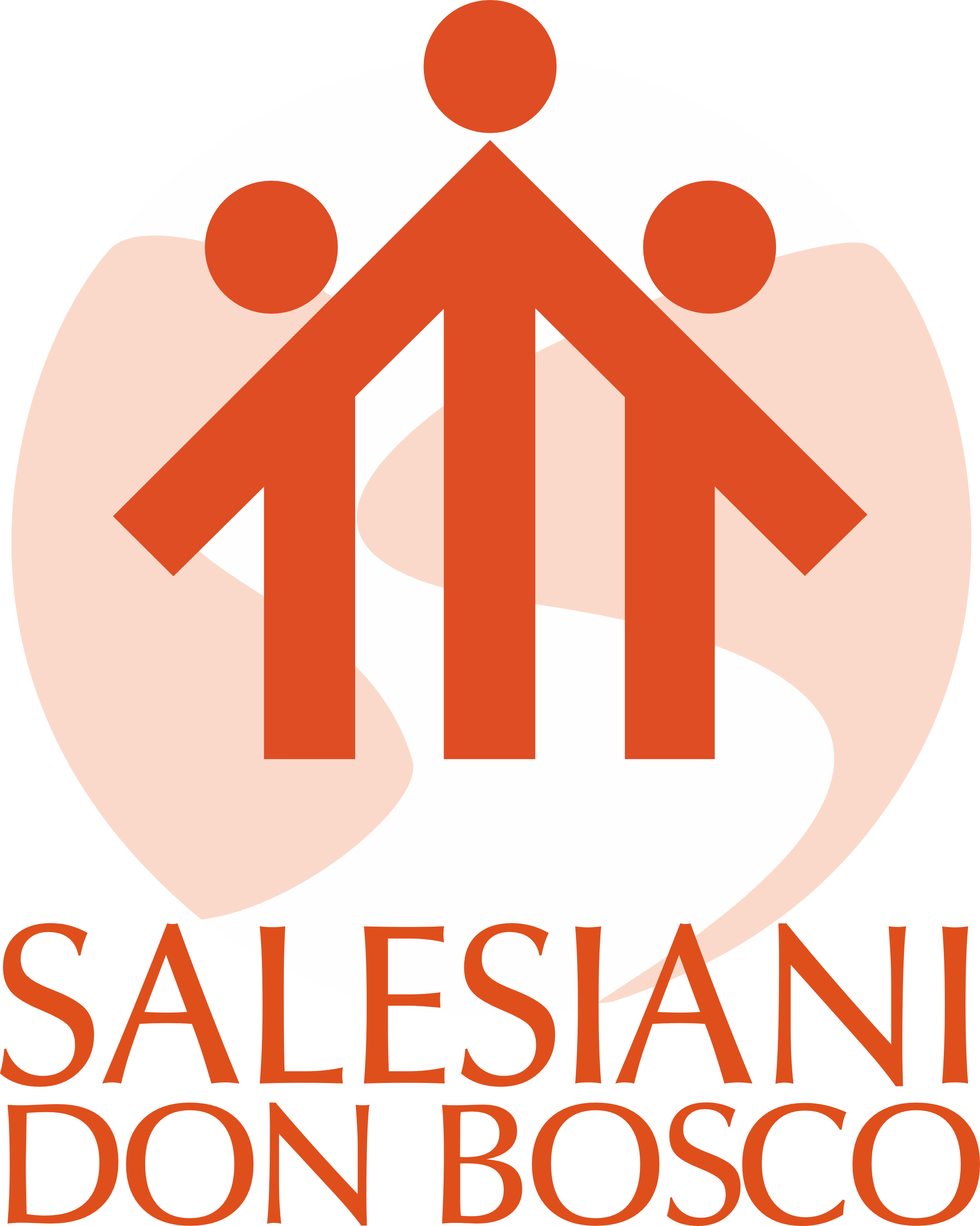 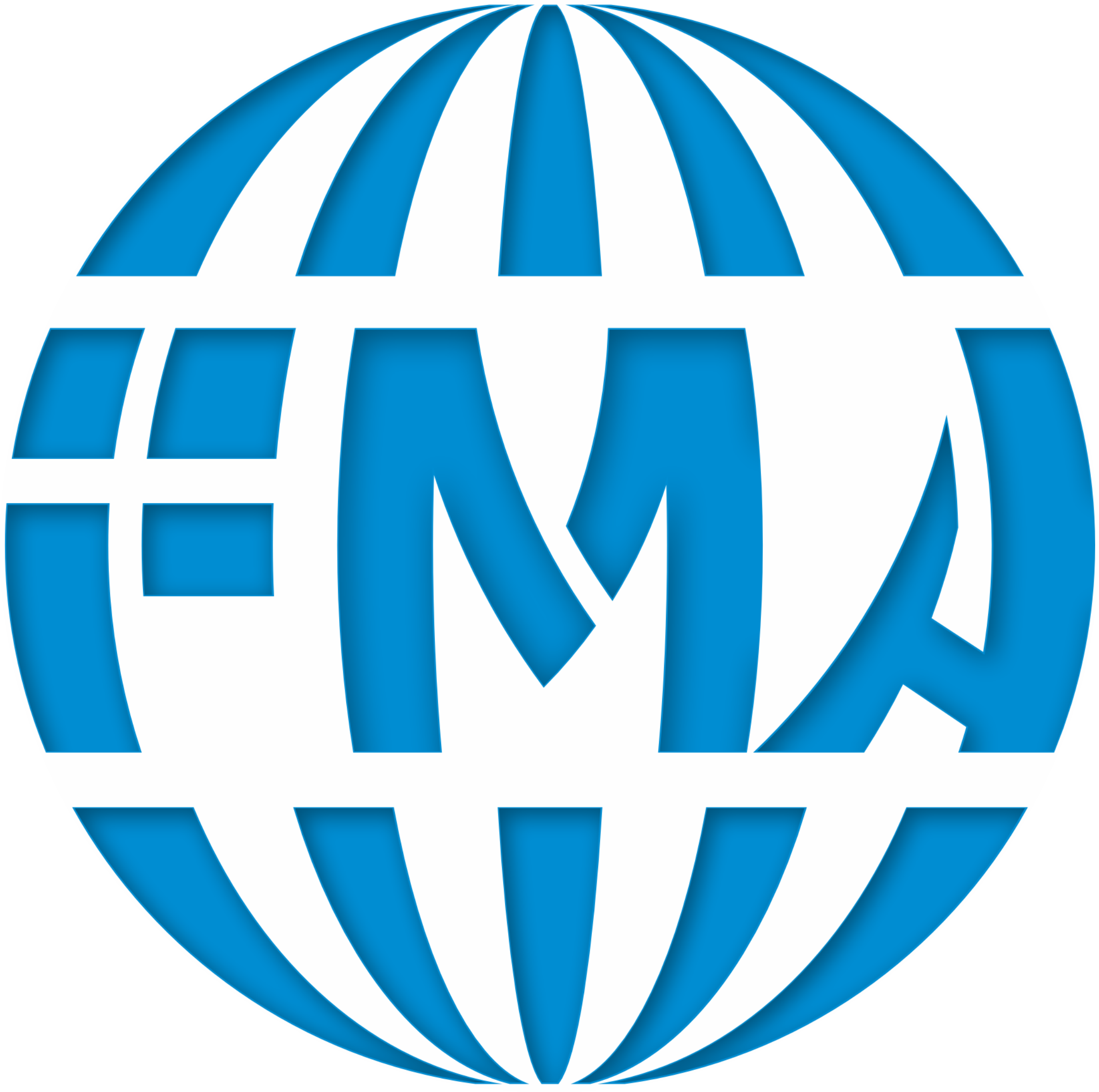 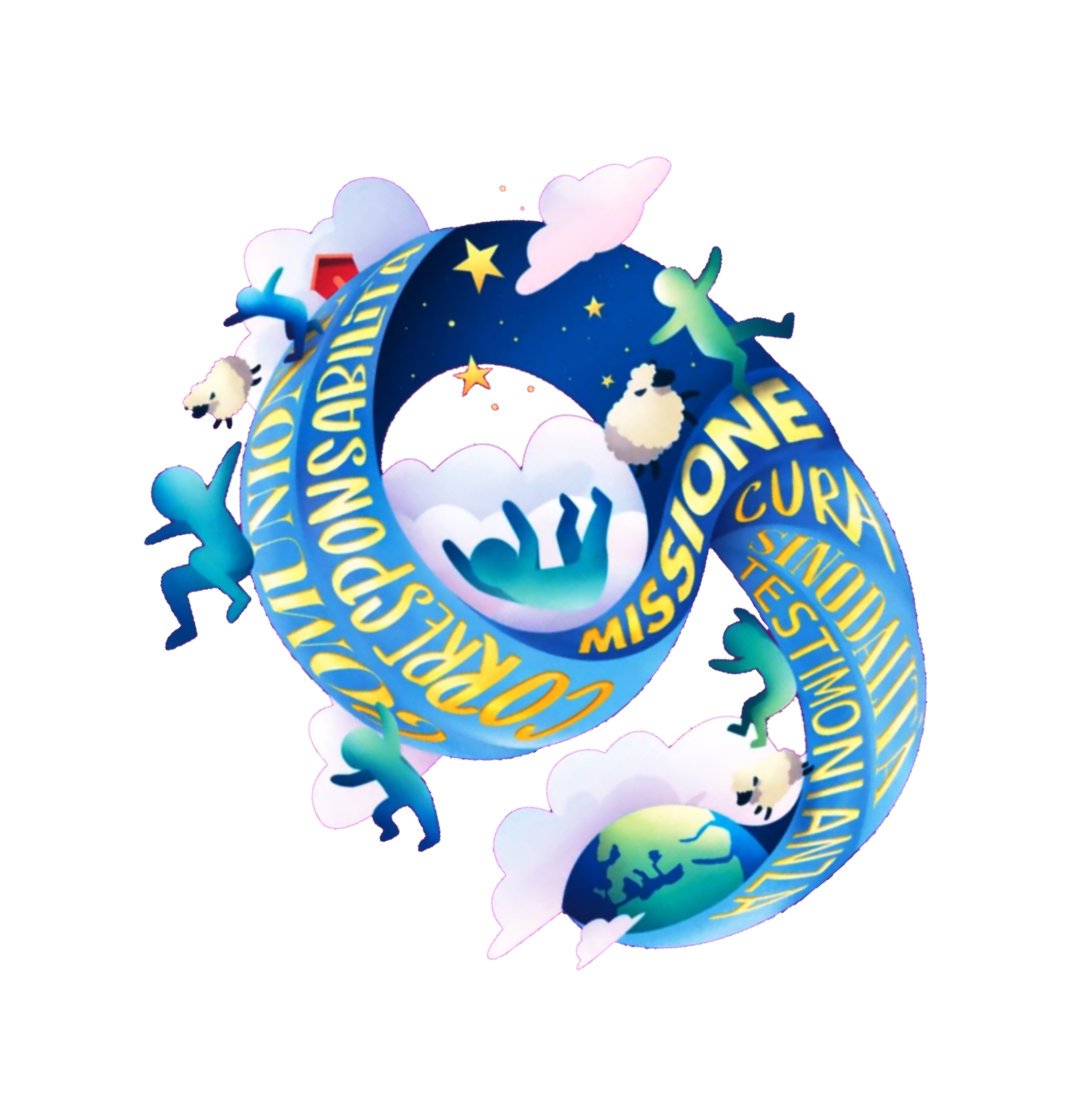 Rif.Salesiani
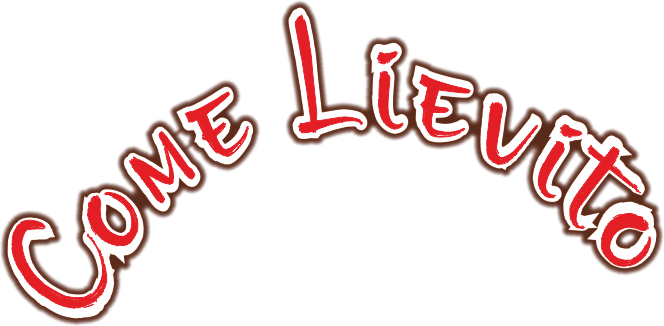 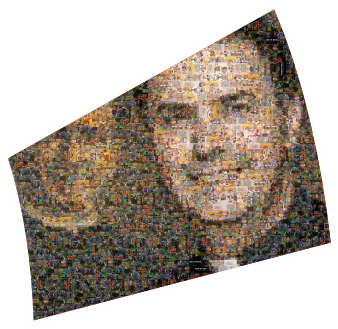 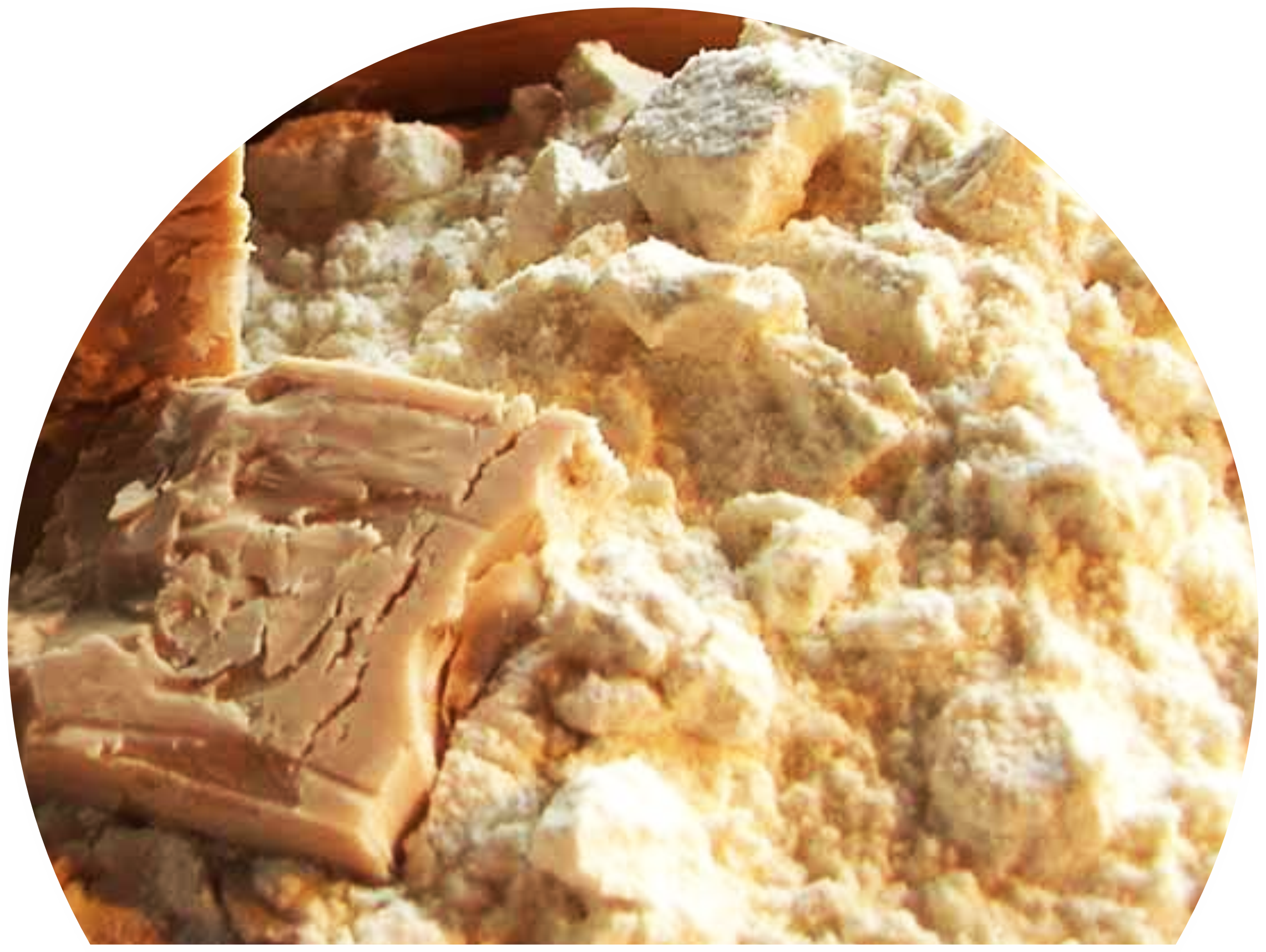 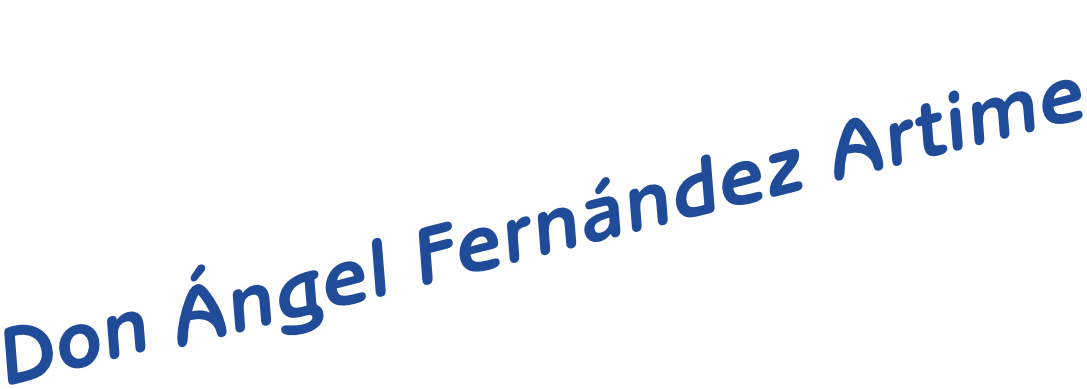 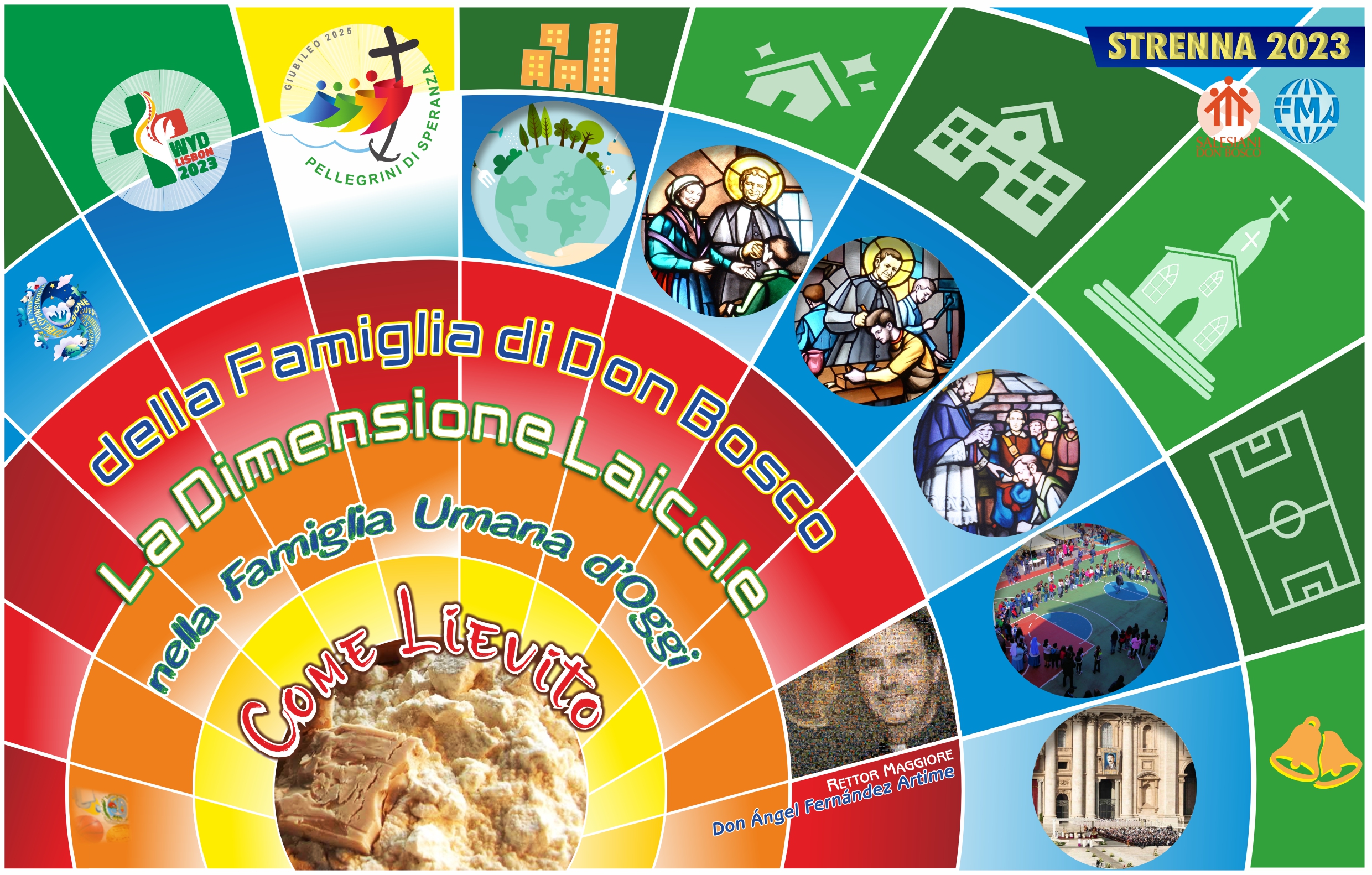 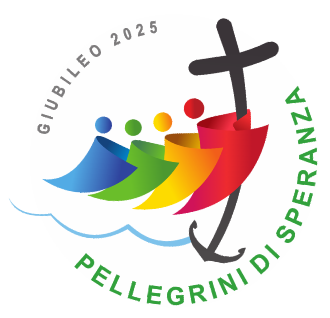 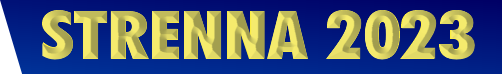 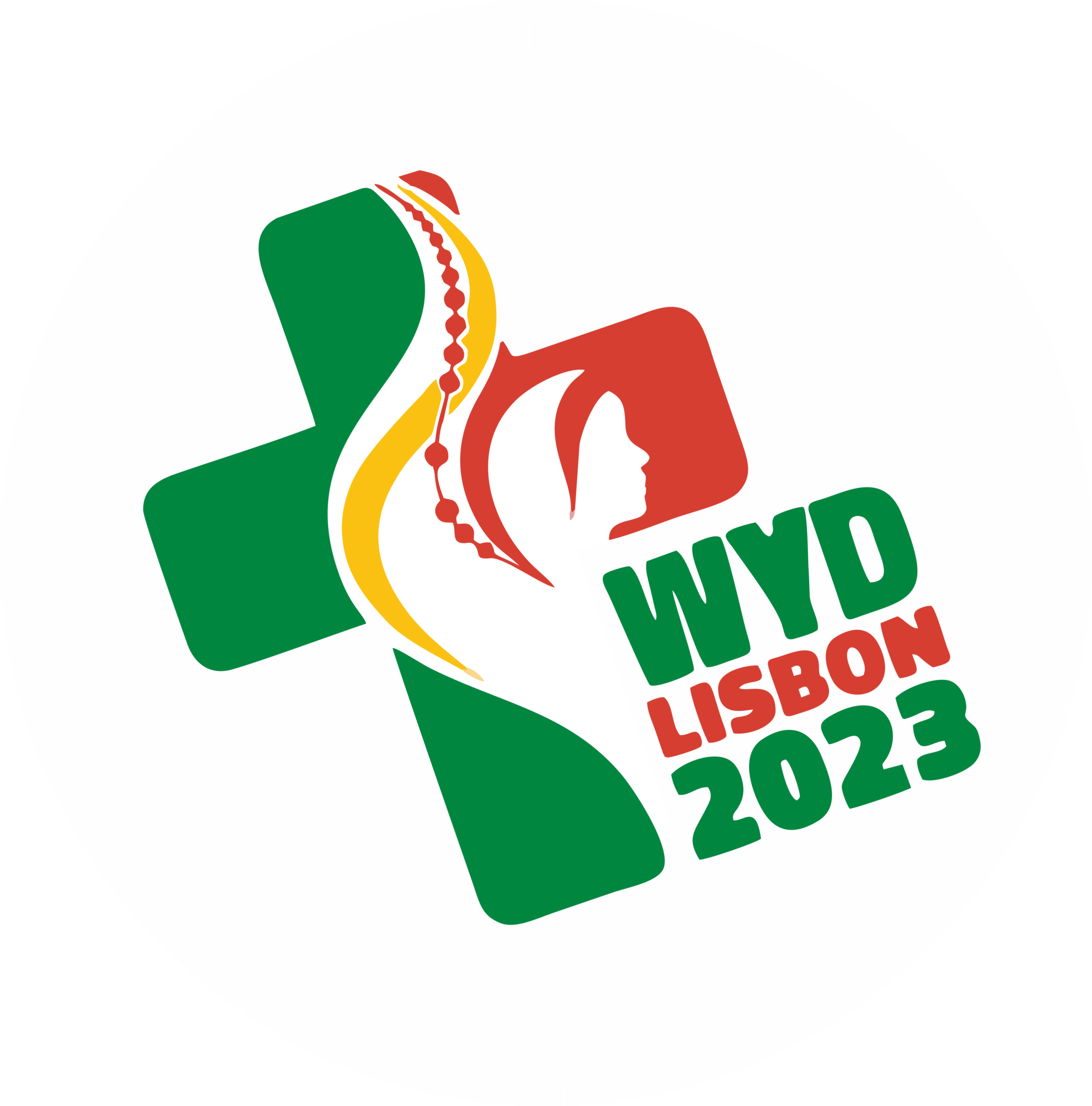 Rif.Chiesa
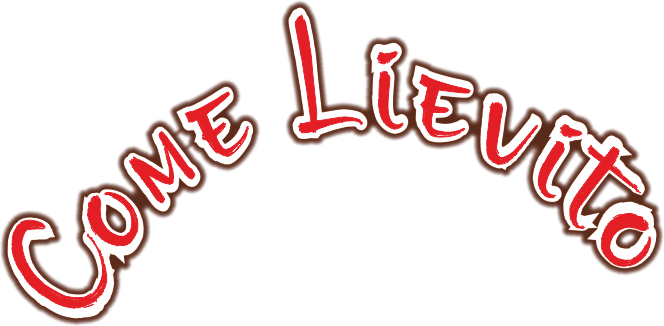 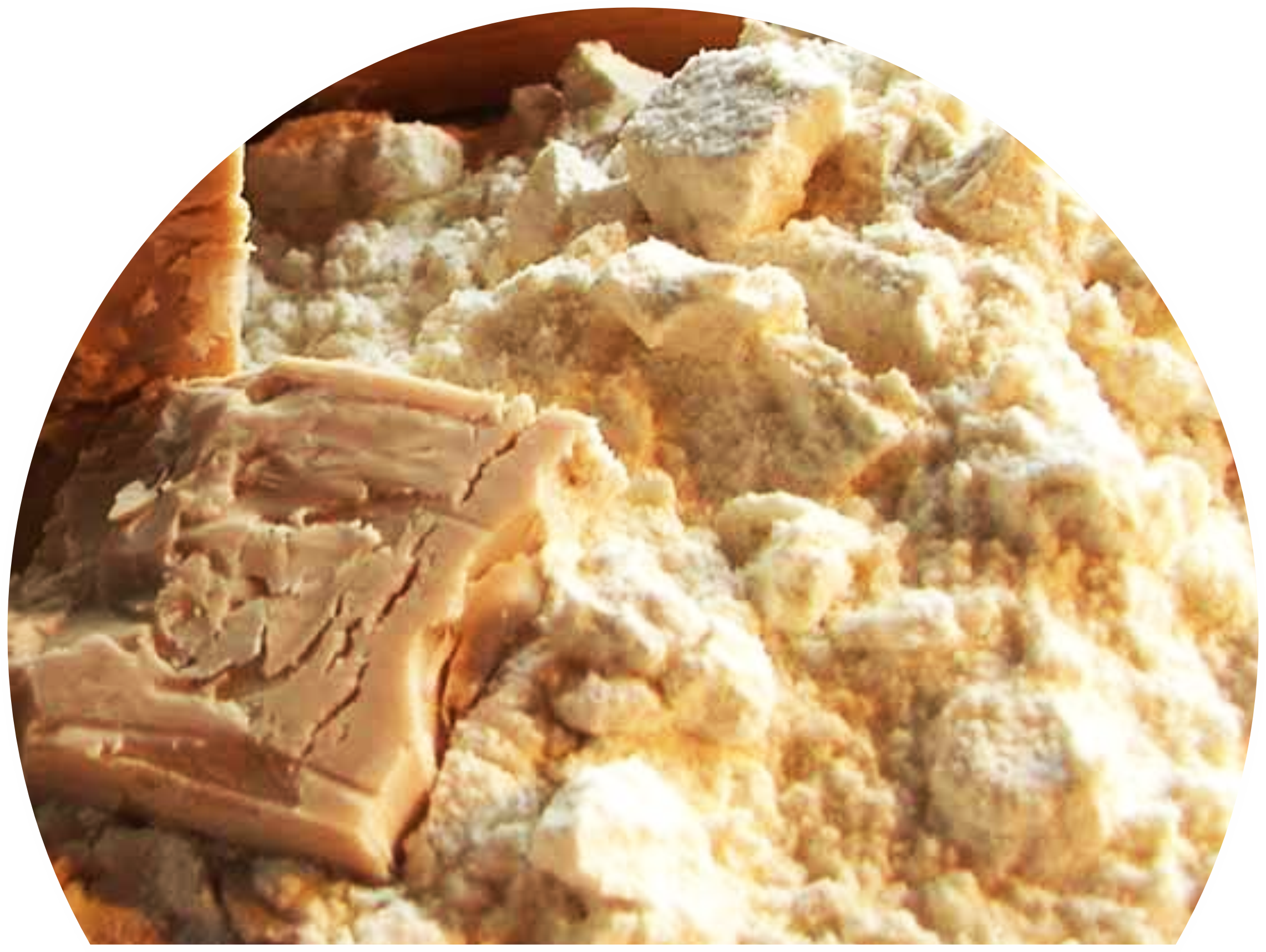 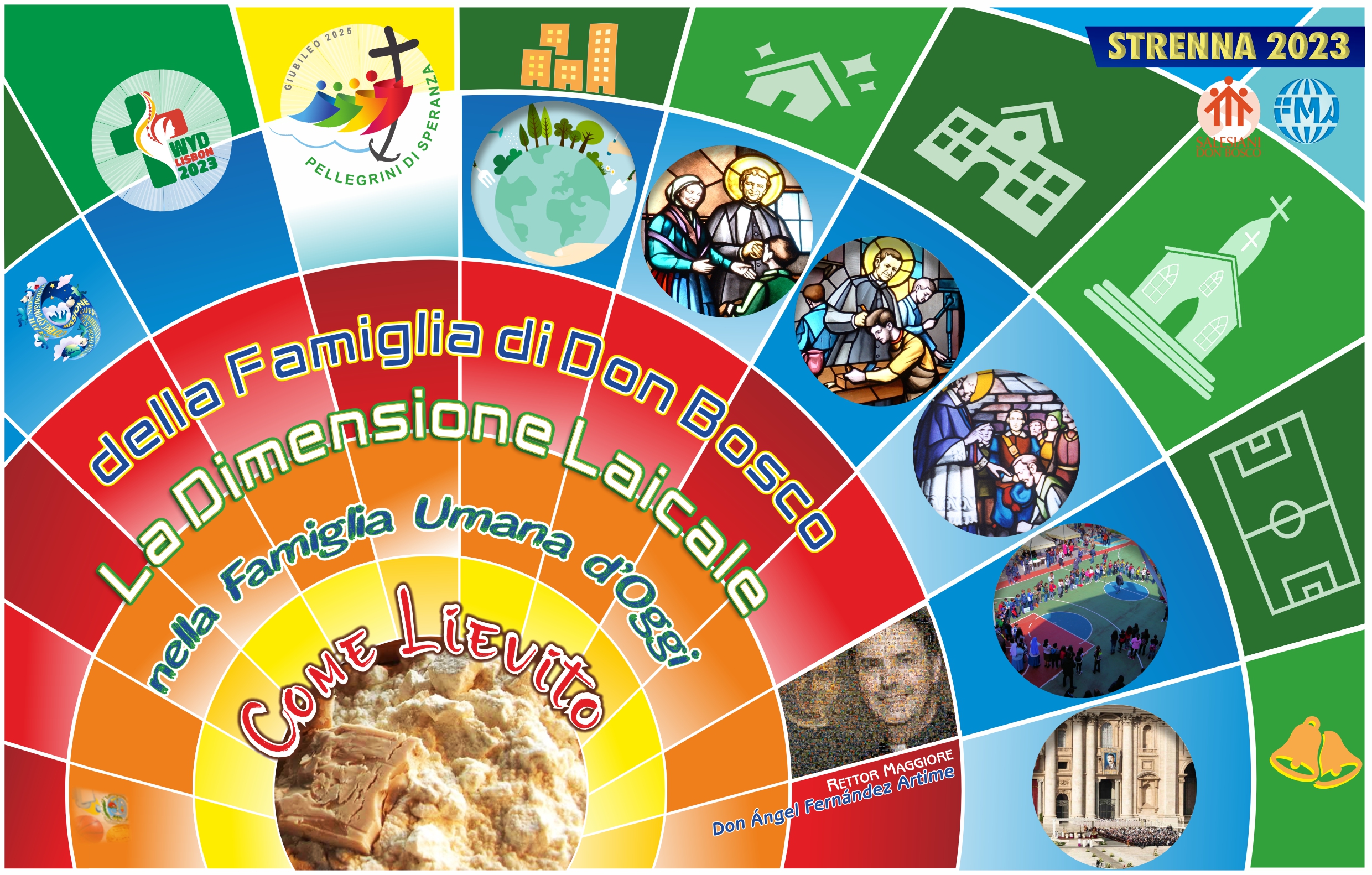 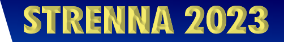 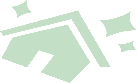 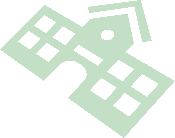 Criterio Oratoriano
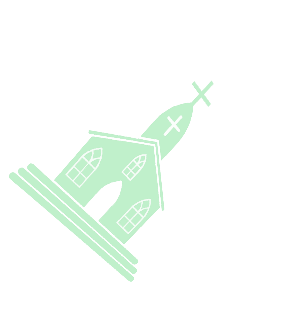 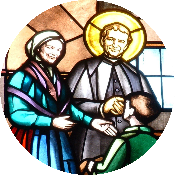 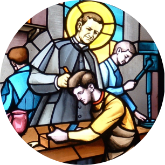 Casa
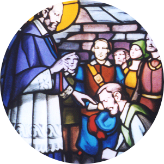 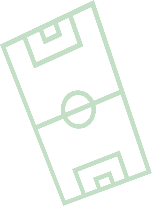 Scuola
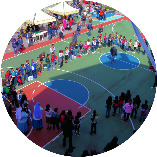 Chiesa
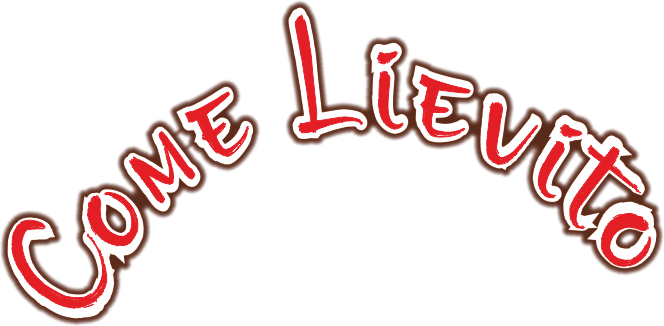 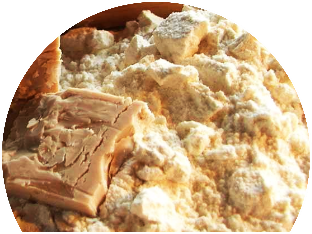 Cortile
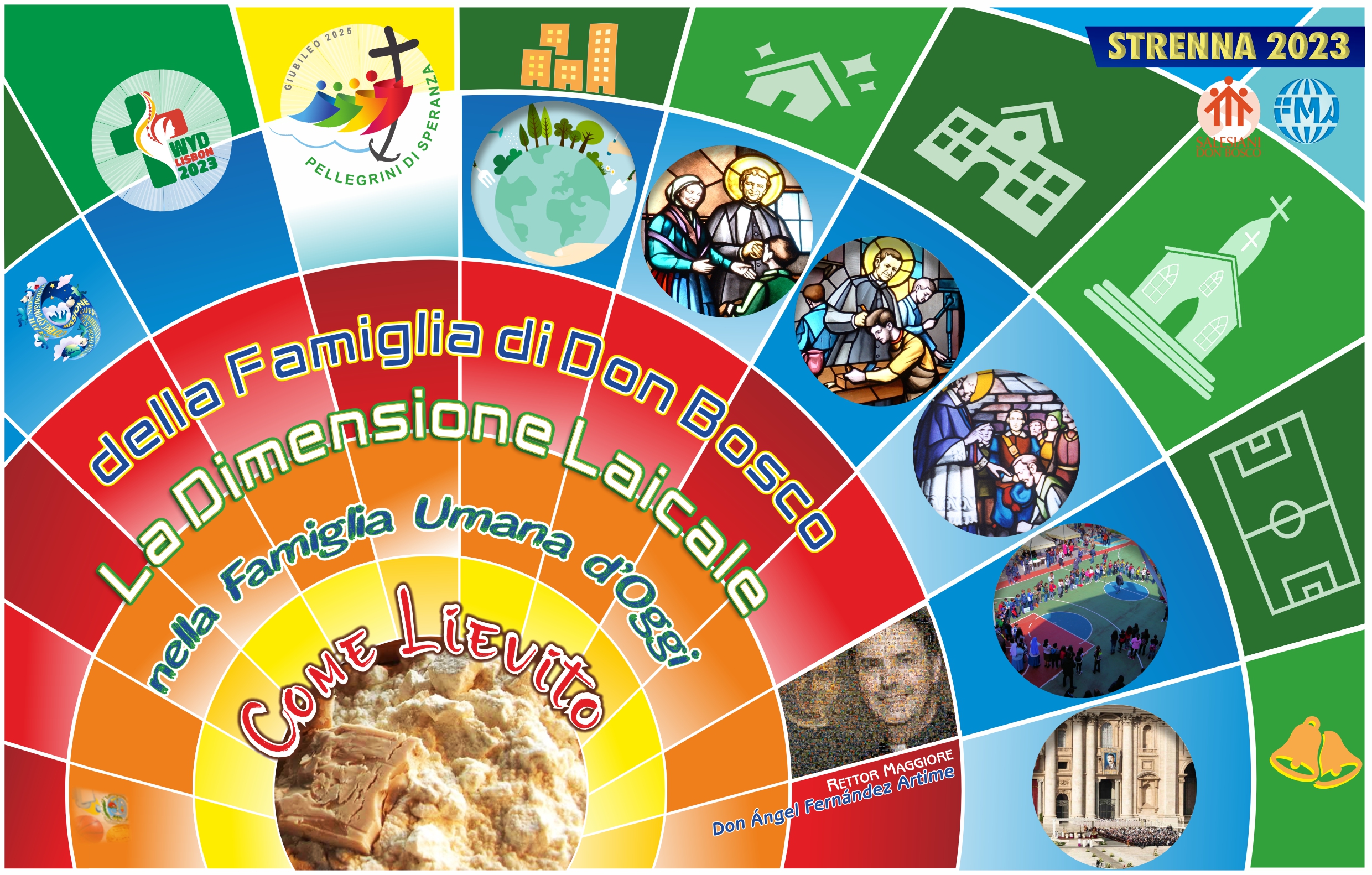 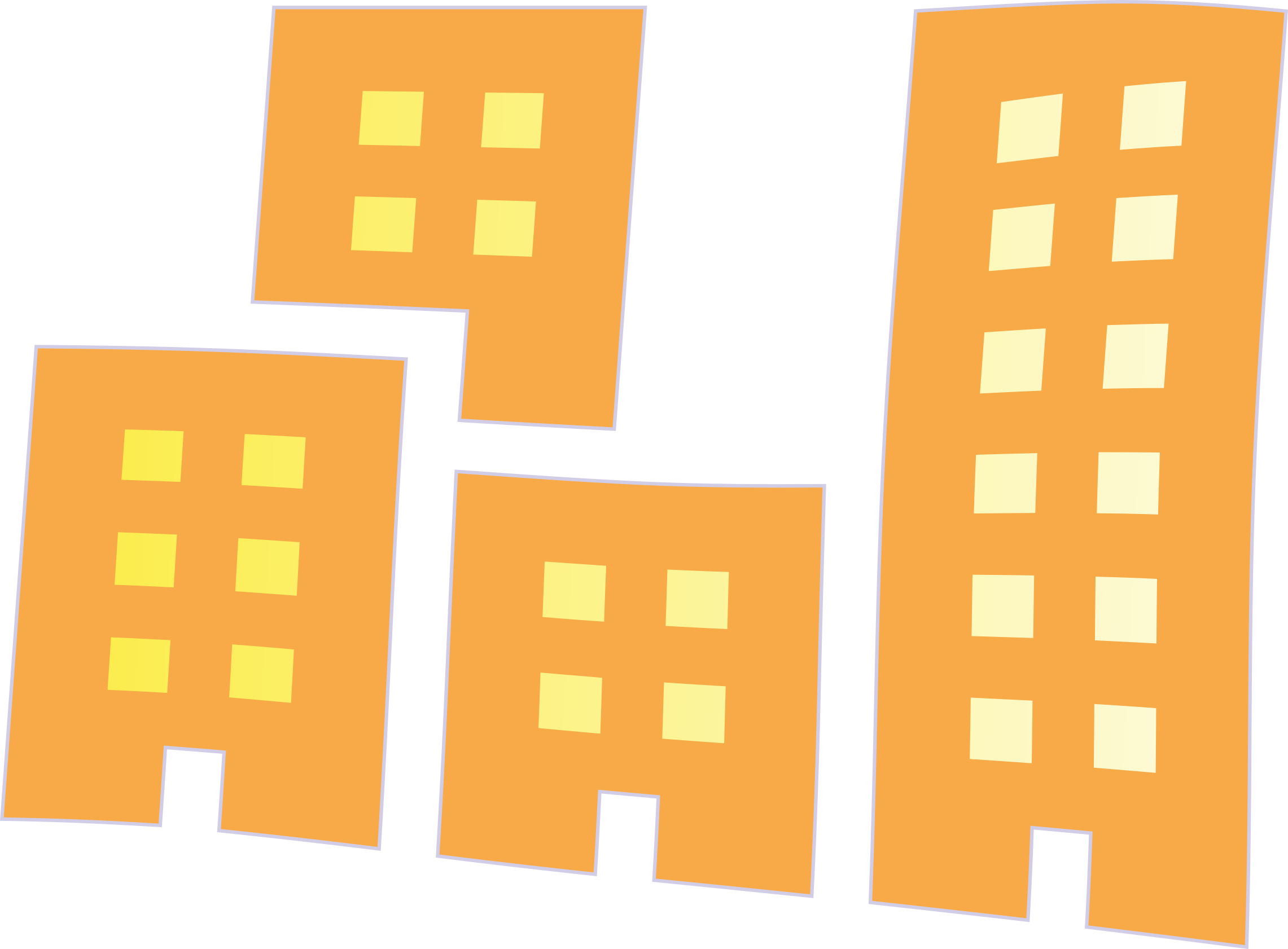 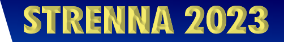 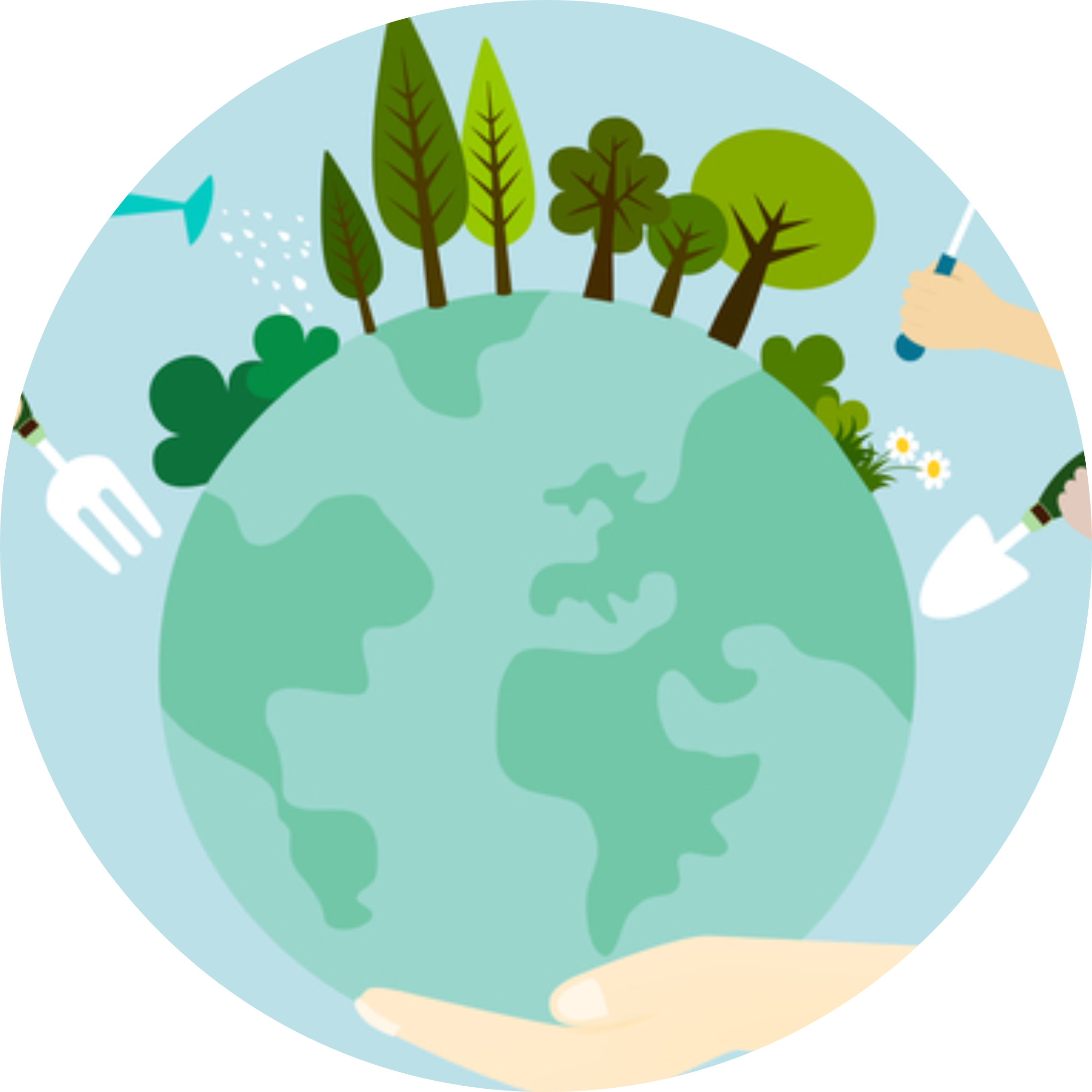 Onesti Cittadini
Buoni Cristiani
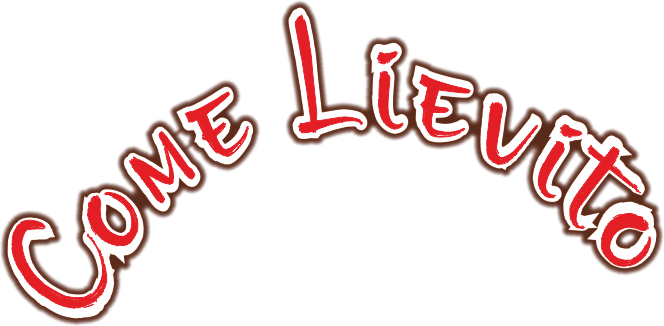 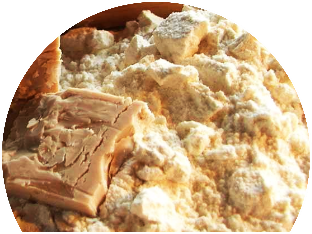 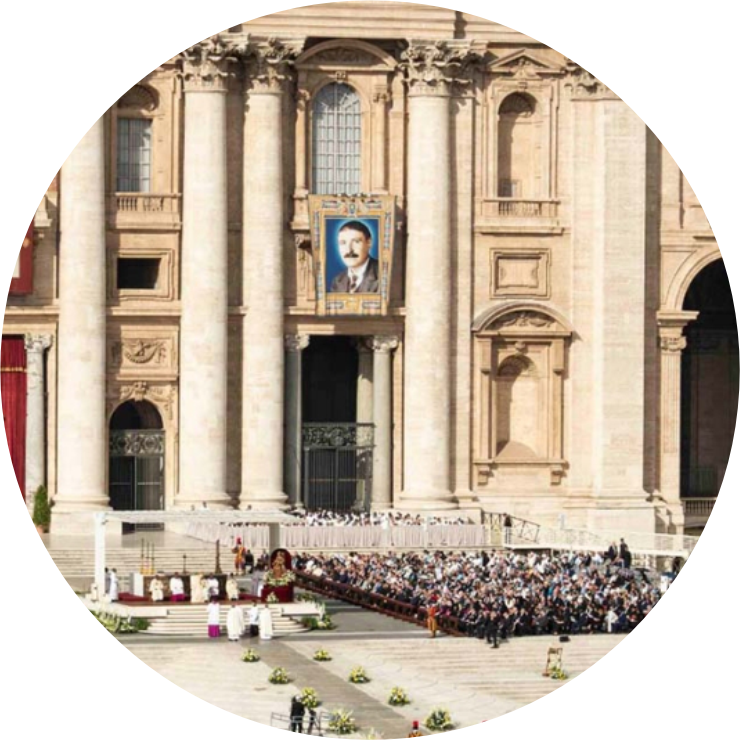 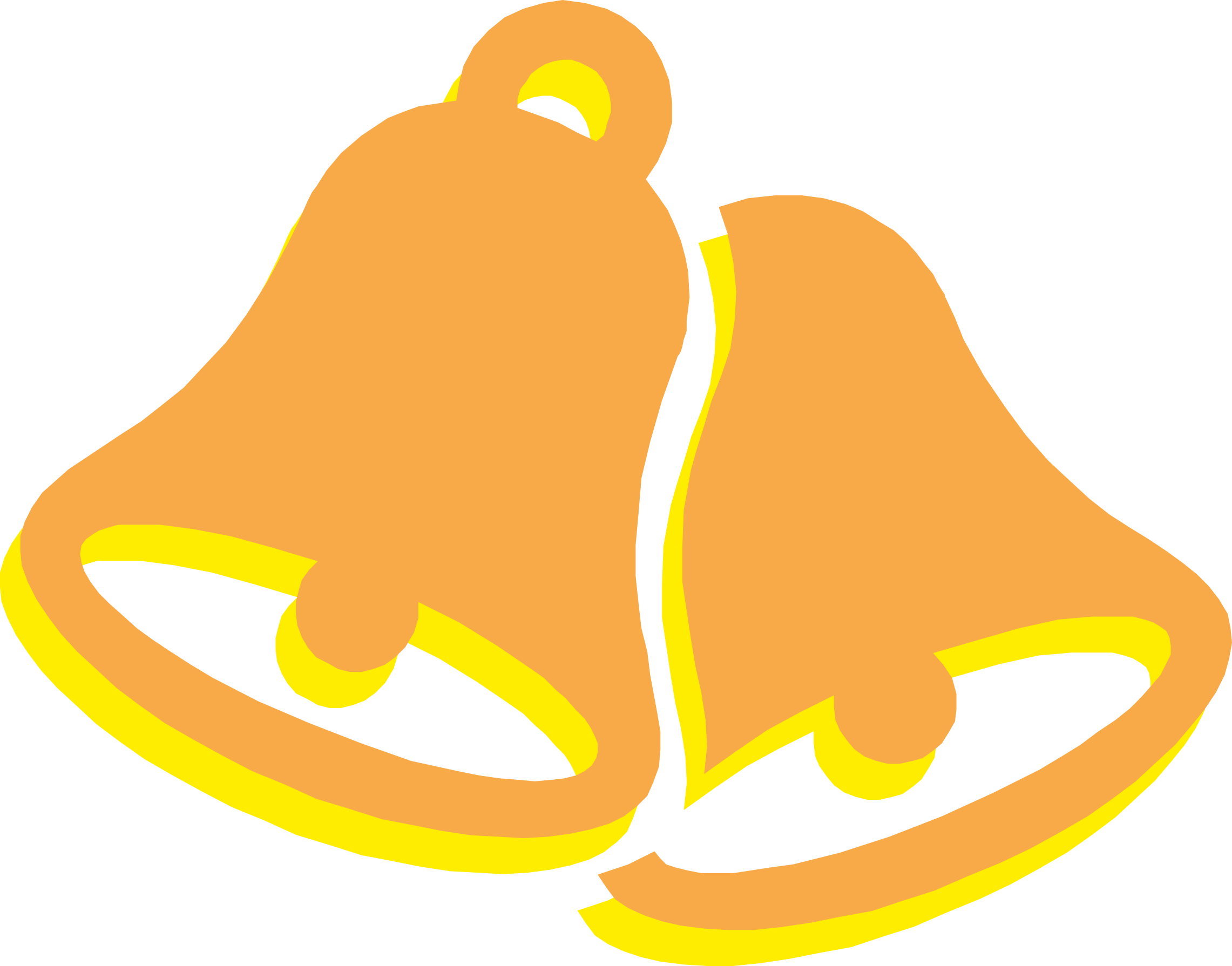 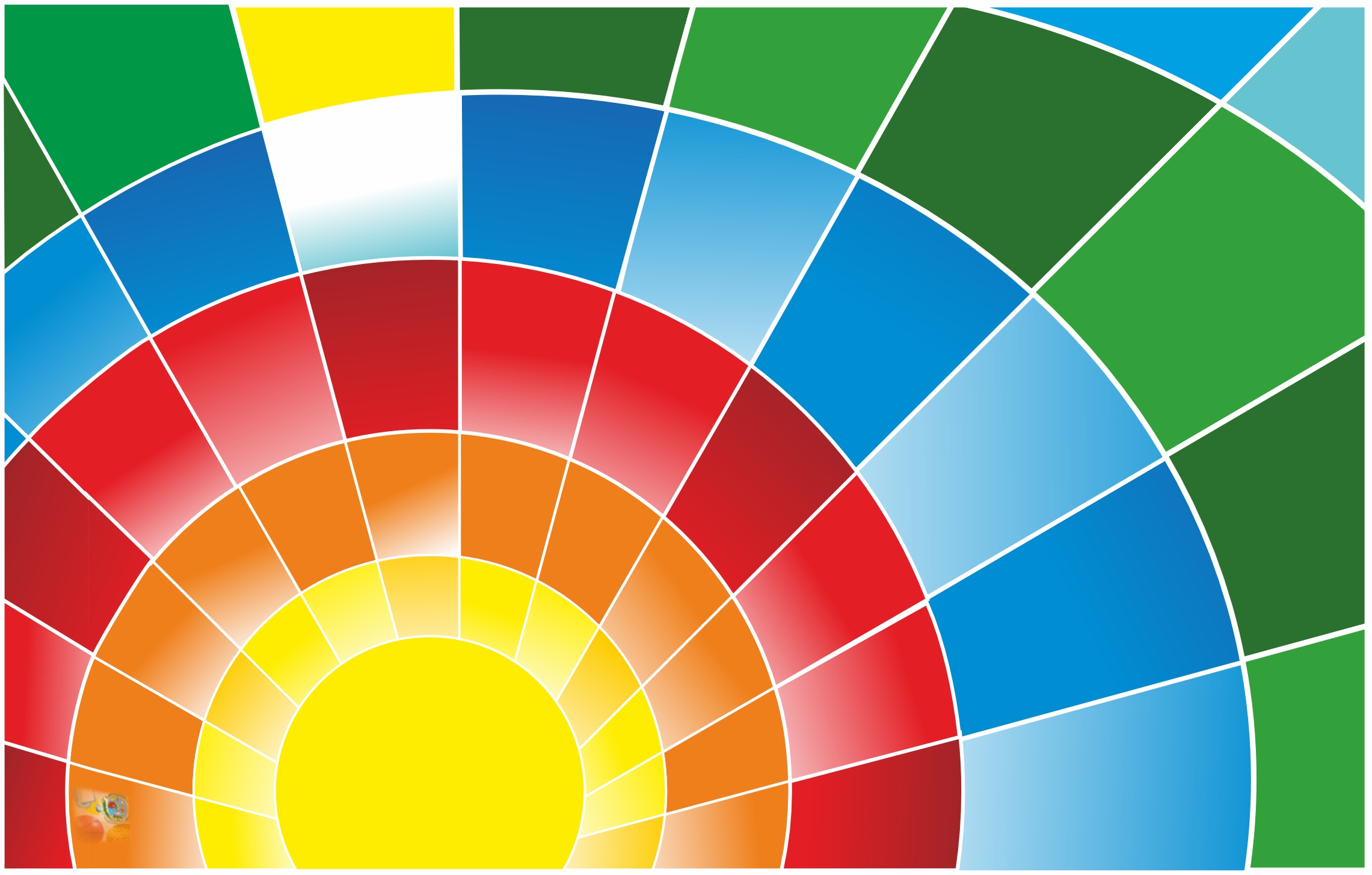 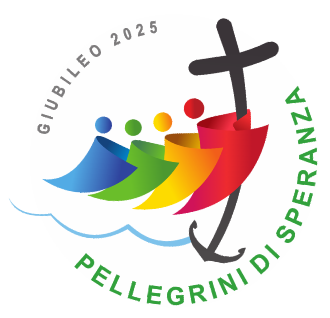 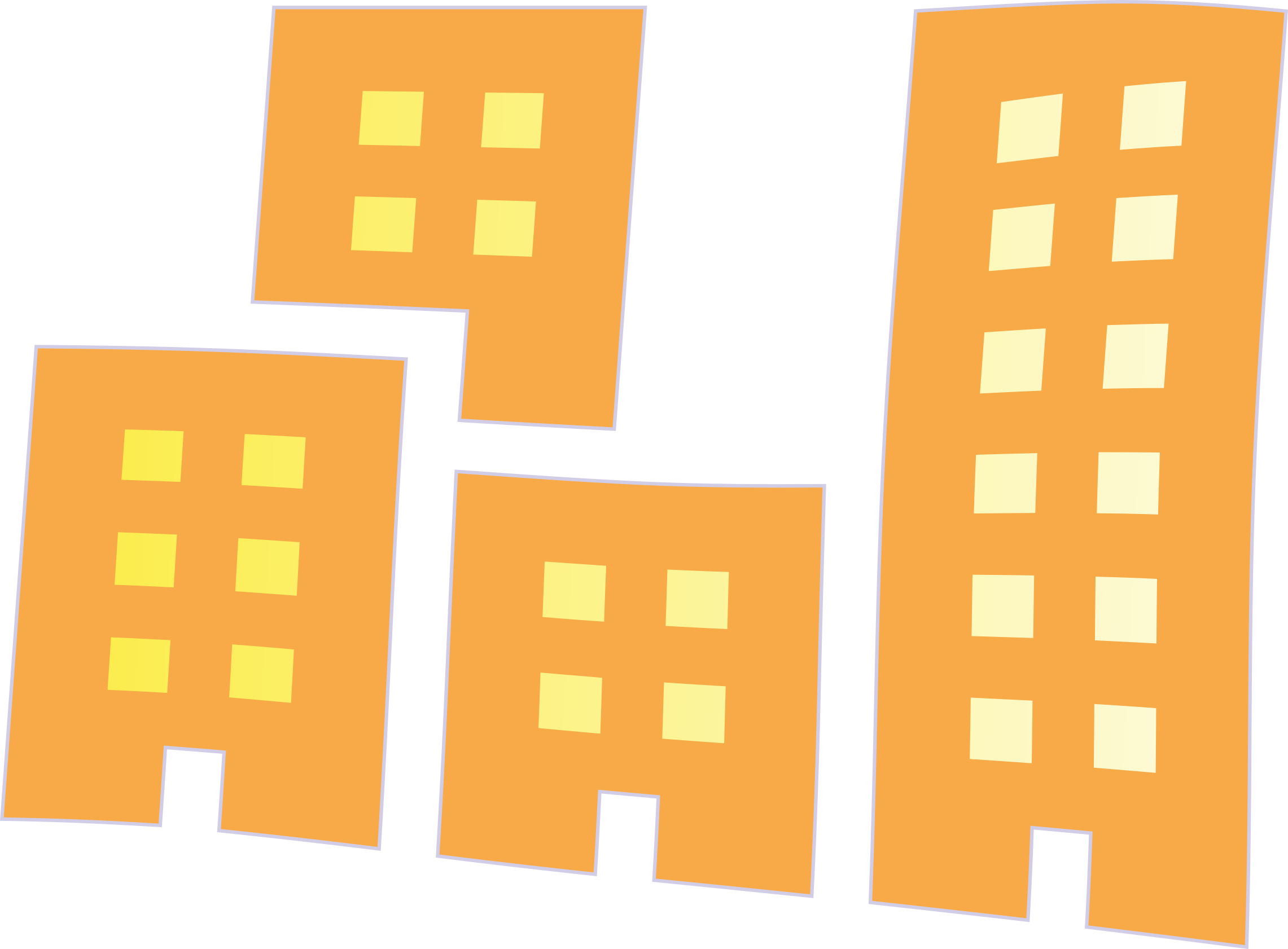 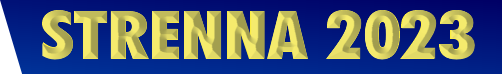 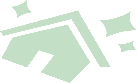 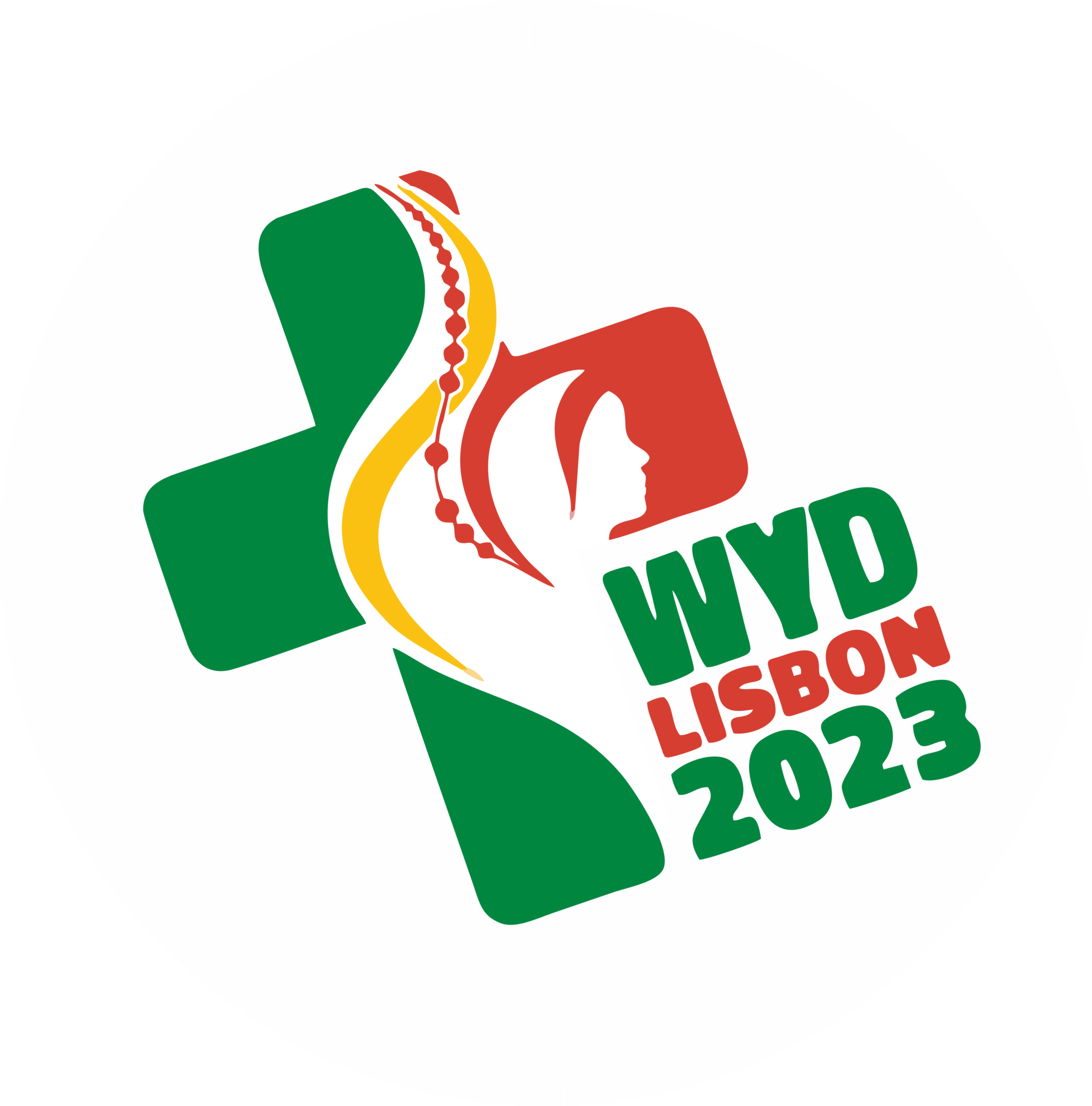 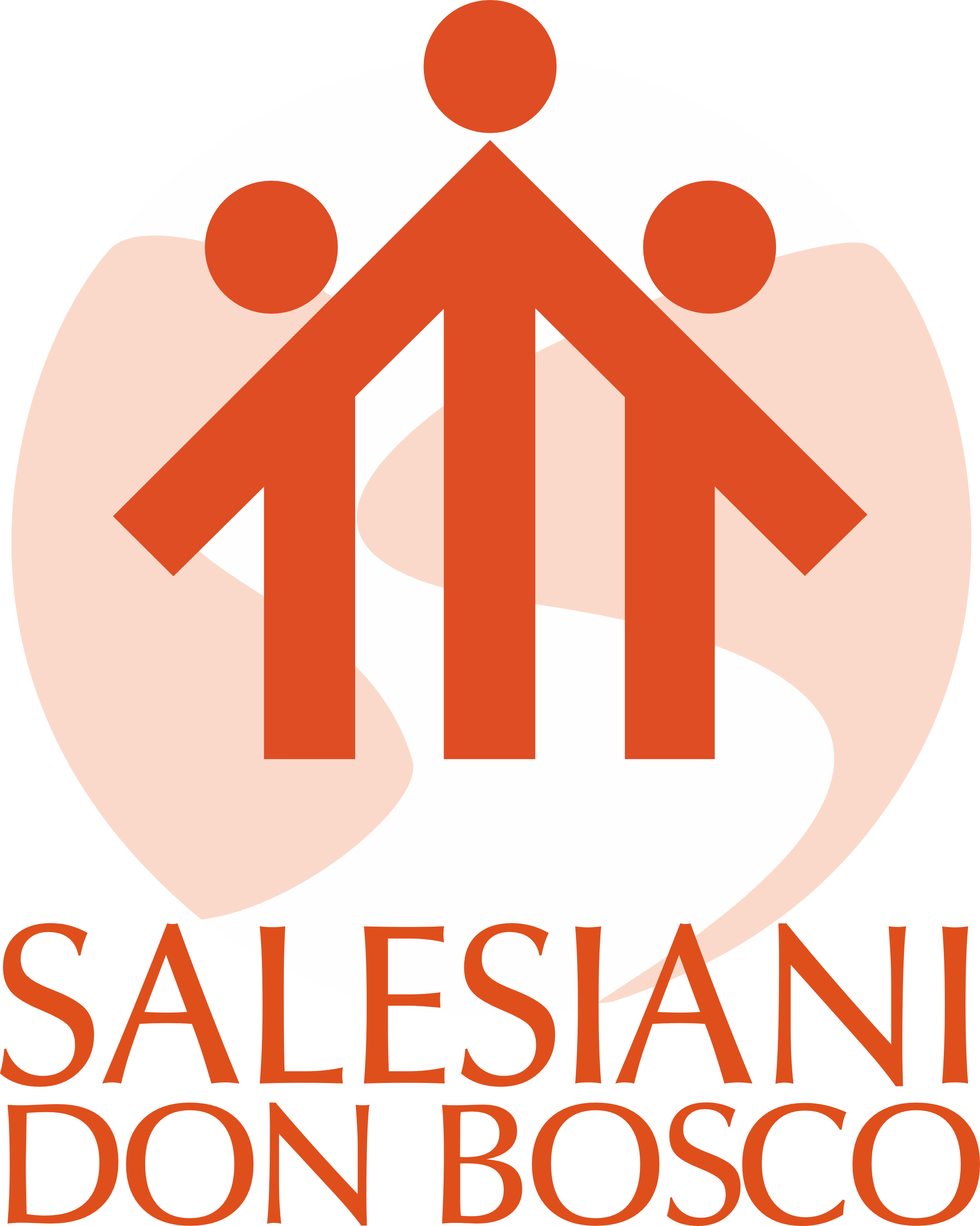 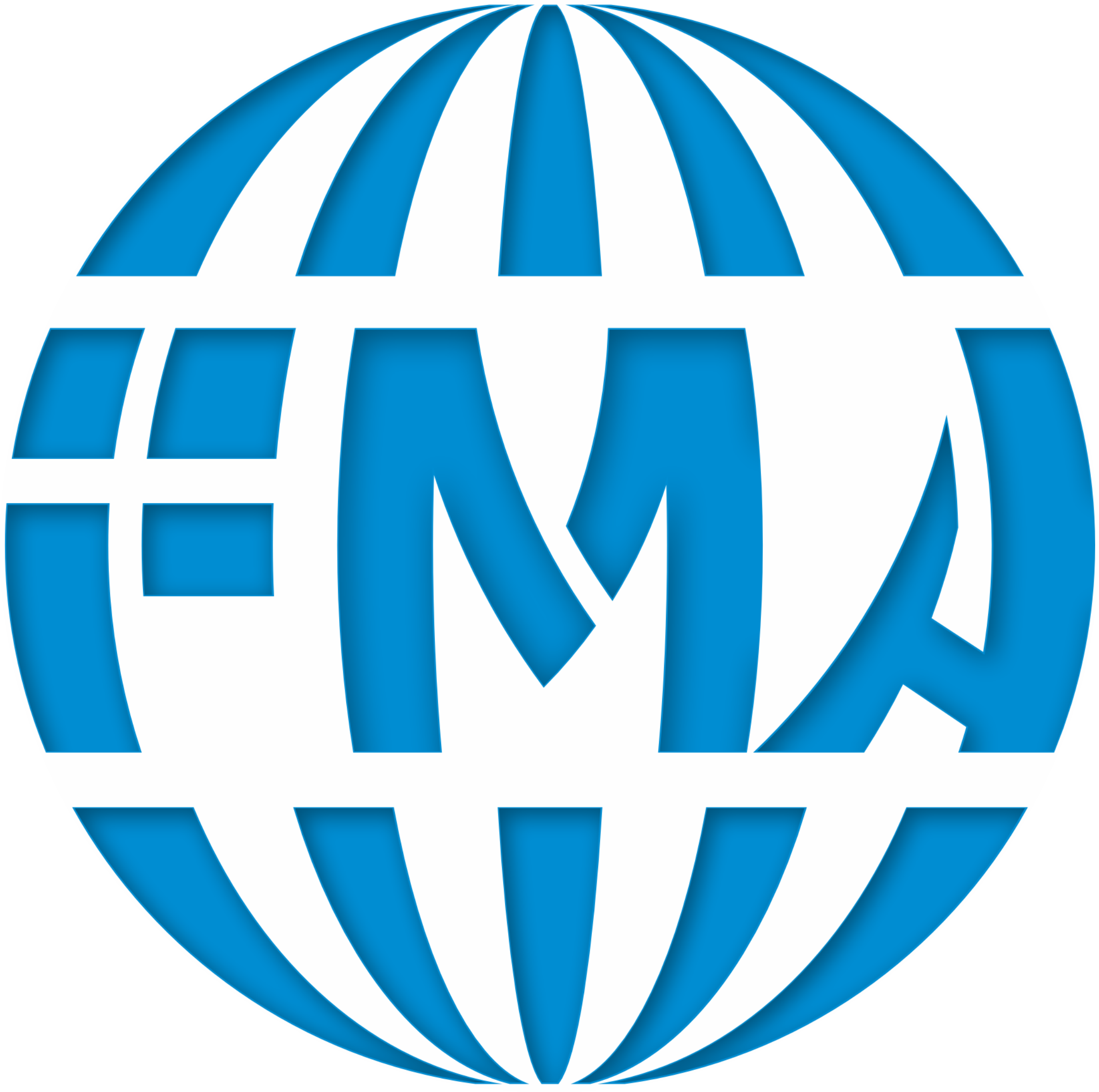 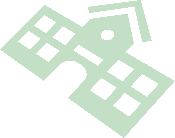 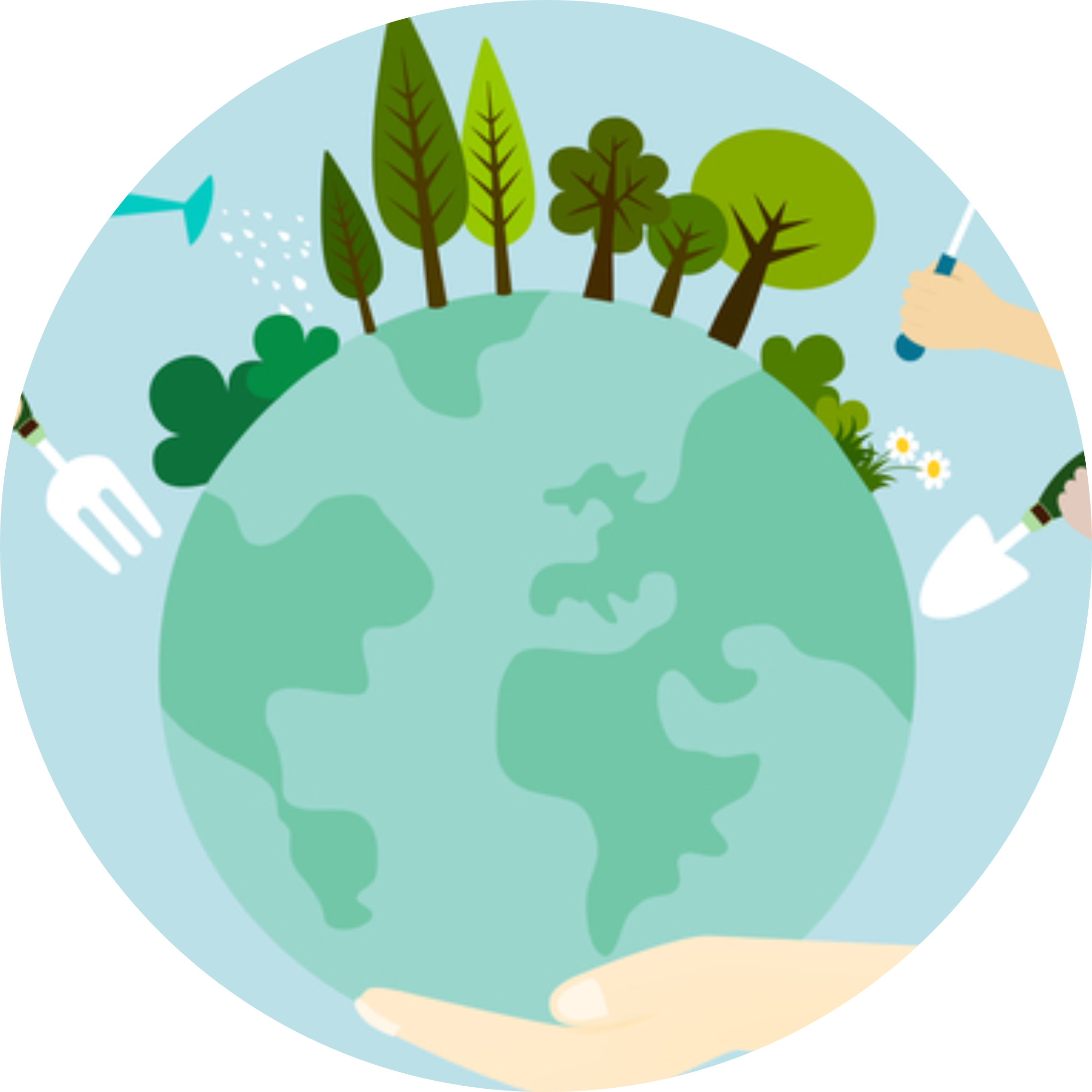 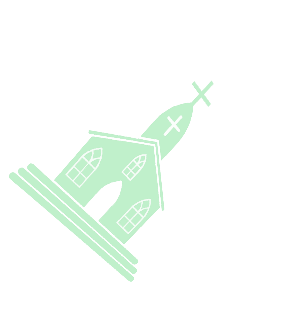 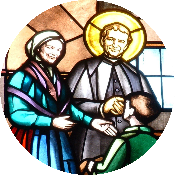 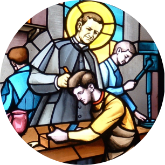 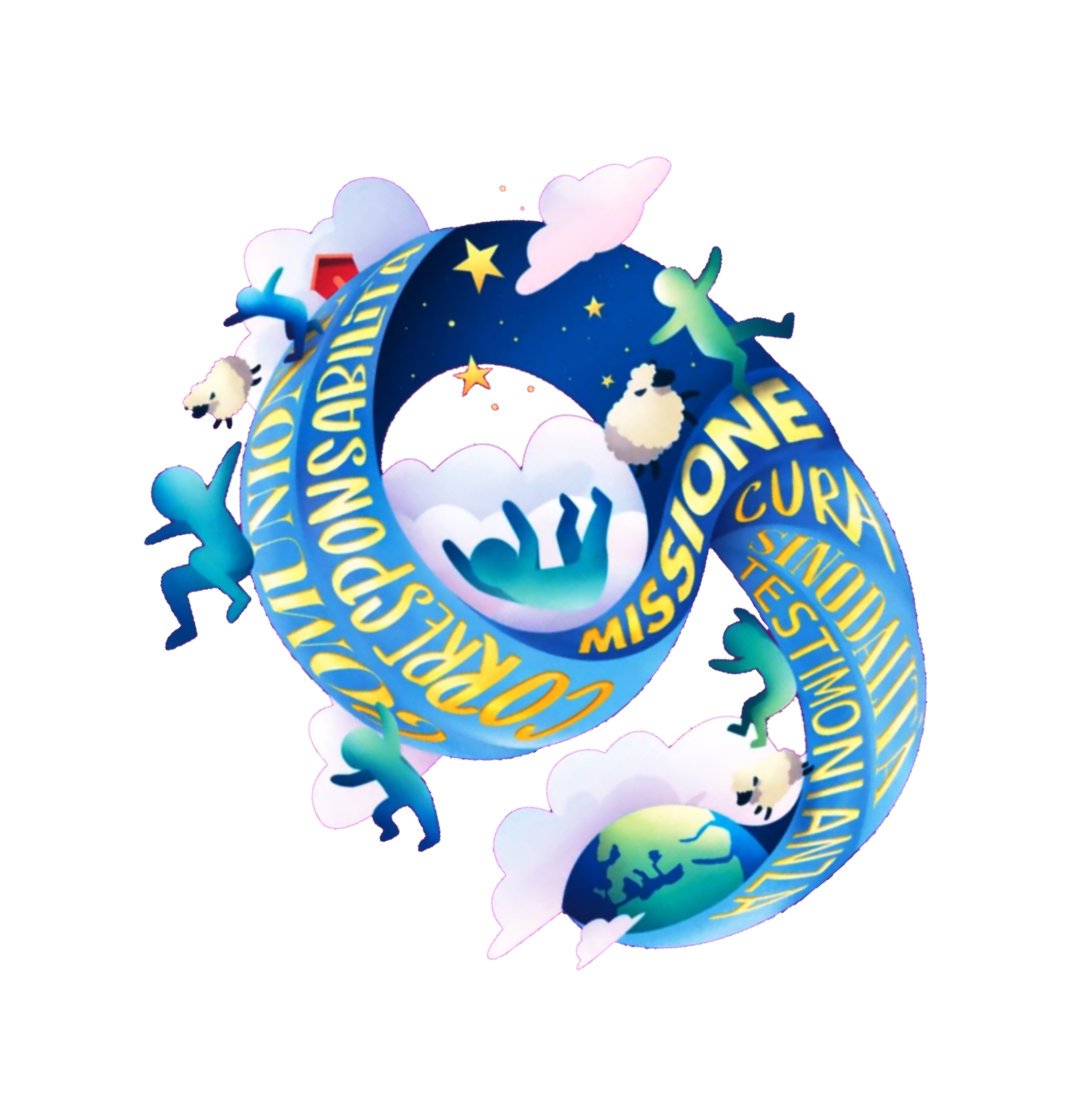 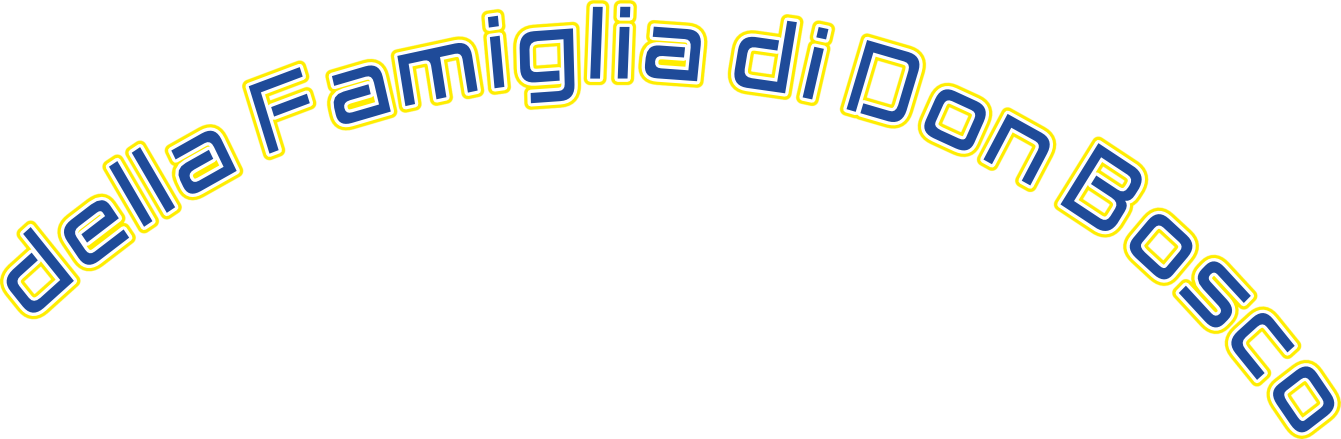 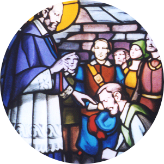 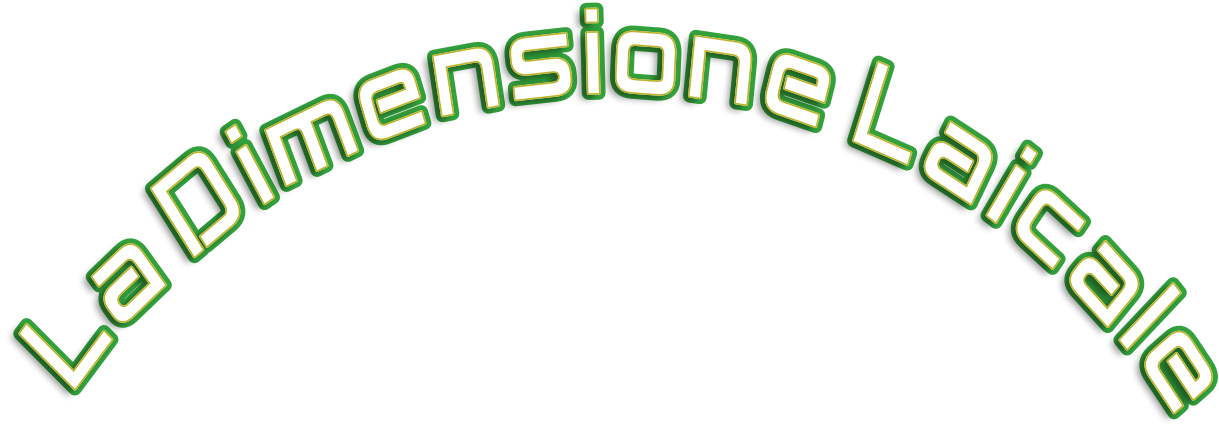 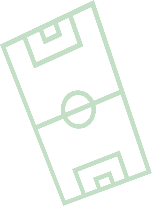 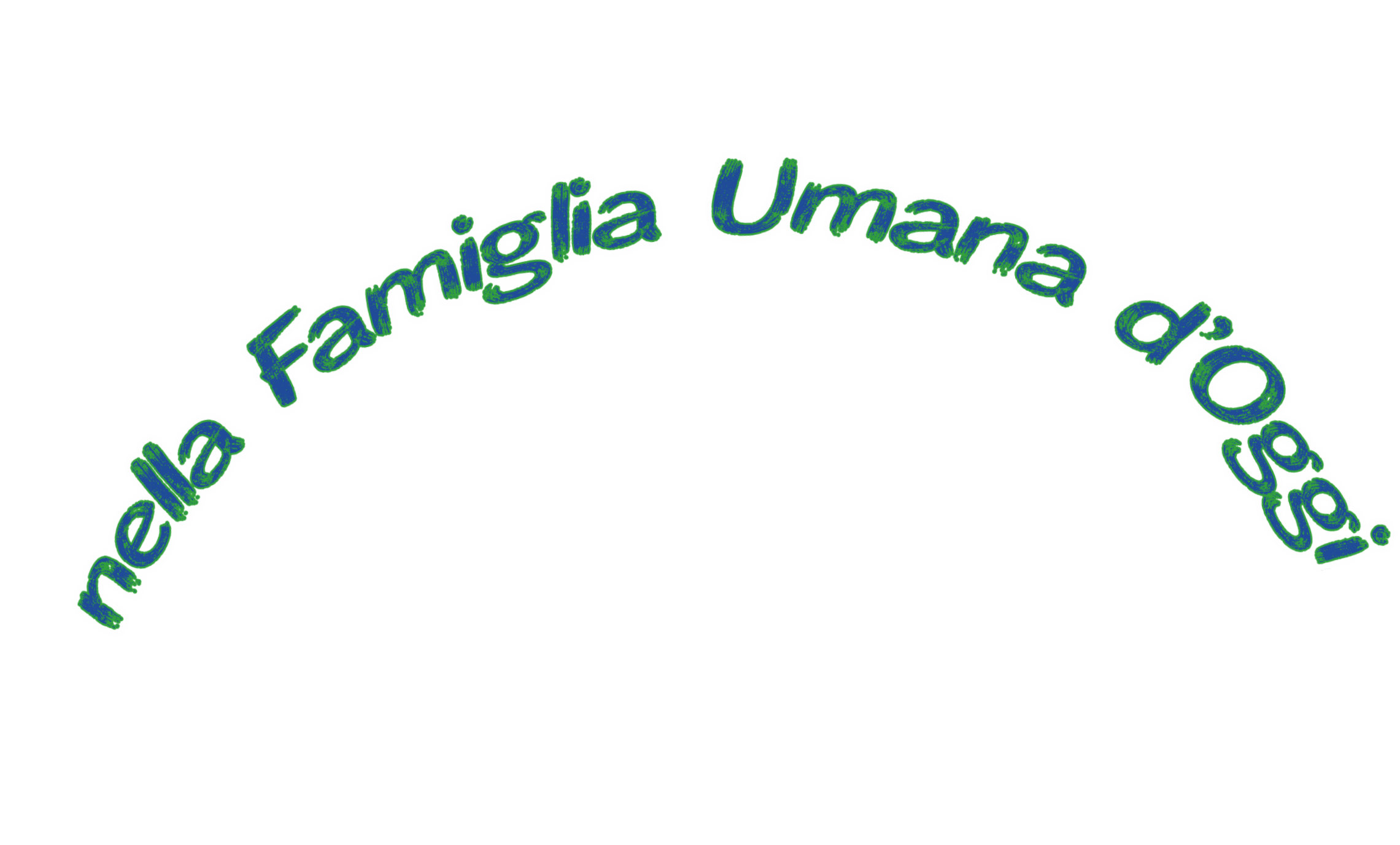 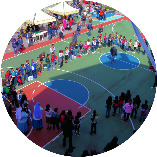 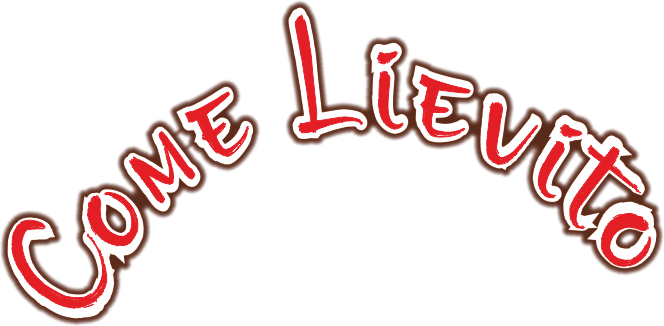 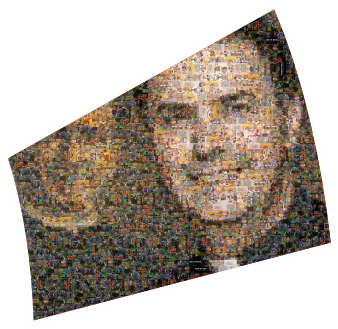 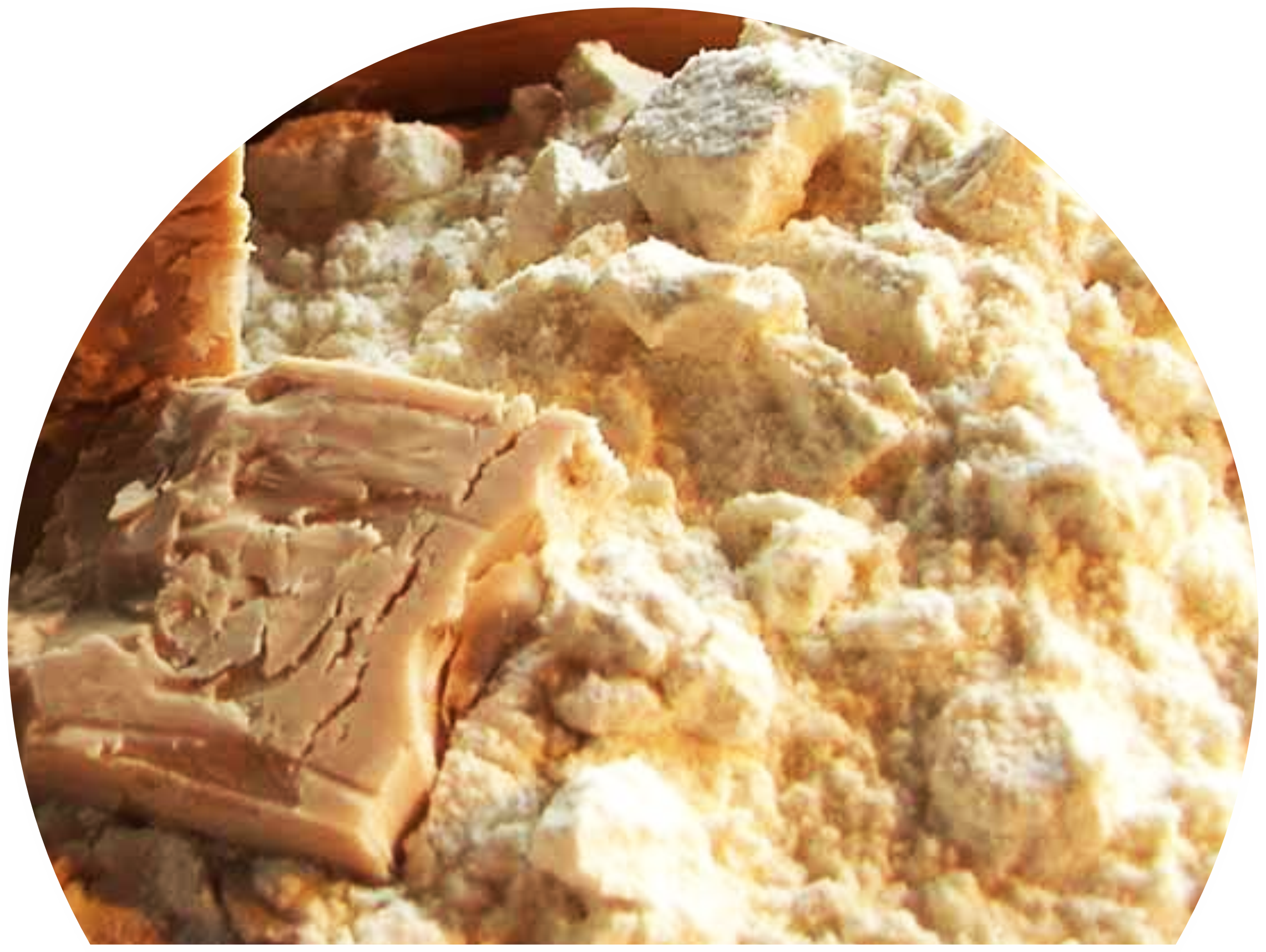 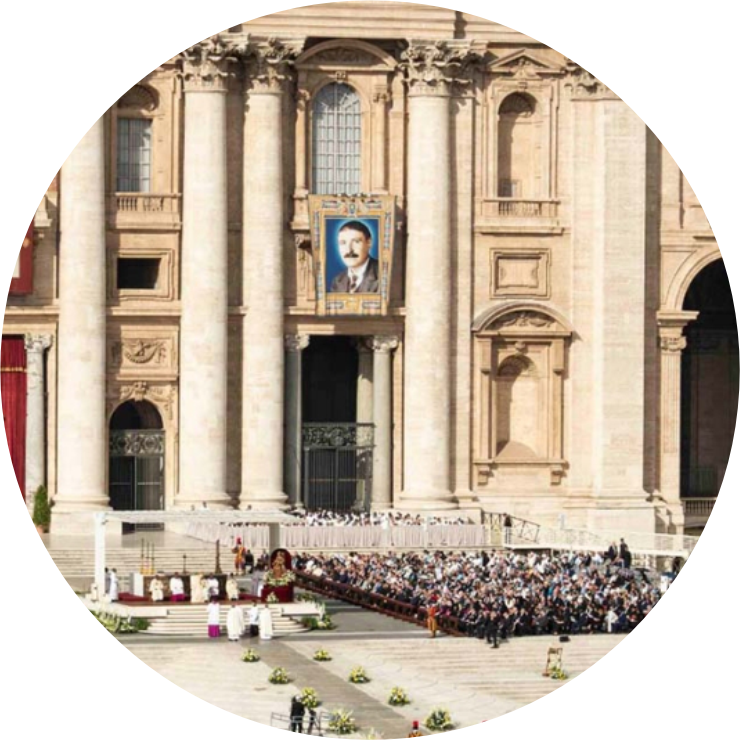 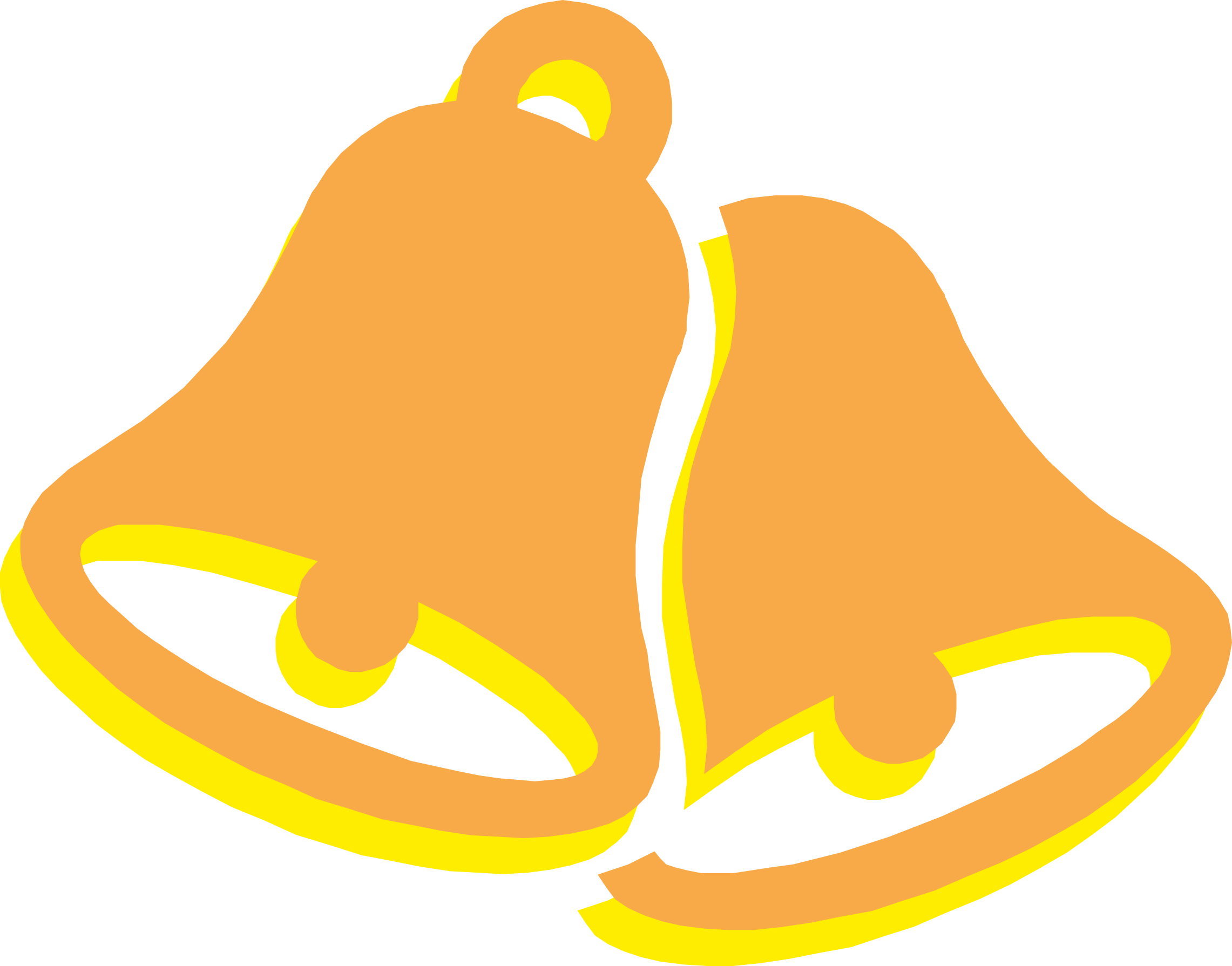 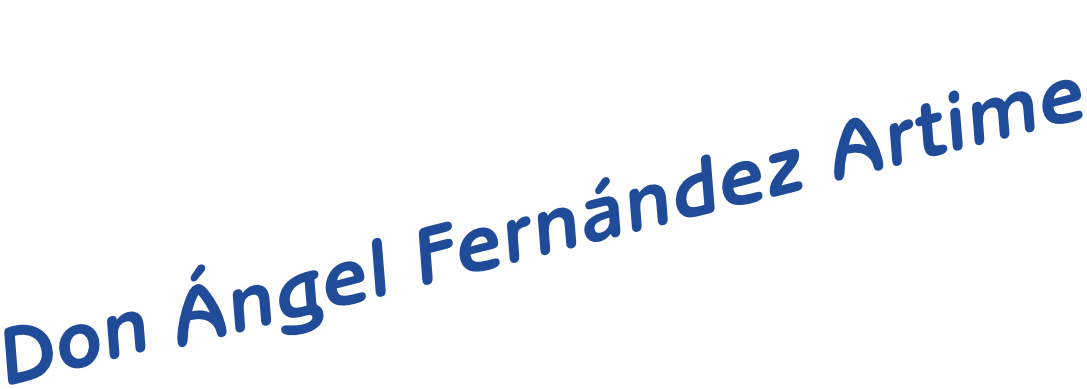